سةردةمى ثيَغةمبةر و راشدىكؤرسي يةكةم/ سةردةمي ثيَغةمبةر(د.خ)بةشى يةكةم/ دةروازة1- سنوور و طرنطى نيمضة دوورطةى عةرةبى2- ناوى مةككة3- شويَنى جوطرافى مةككة4- ئاو و هةواى مةككة5- تؤثؤطرافياى مةككة-6 ثيَكهاتةى دانيشتوانى مةككة7- بارودؤخى مةككة ثيَش هاتنى ئاينى ئيسلام لة:أ- رووى سياسىب- لةرووى كؤمةلاَيةتىج- لةرووى ئاينى د- كارطيَرِى
بةشى دووةم/ سةردةمى ثيَغةمبةر
1- رةط و رةضةلَةكى ثيَغةمبةر(د.خ)
2-ذيانى ثيَغةمبةر(د.خ) ثيَش ثيَغةمبةرايةتى 
3- هاتنى وةحى
4- ئيسلام لةقؤناغى نهيَنى و ئاشكرادا
5- دذايةتى كردنى قورِةش لةئاينى ئيسلام 
6- كؤض كردنى موسلَمانان بؤ حةبةشة
7-دابرِانى بةنى هاشم و عبدالمطلب 
8- كؤتايى هاتنى دابرِان 
9- كؤضى دواى ابى طالب و خةديجة
10- ضوونى ثيَغةمبةر بؤ طائف
11- بارودؤخى يةسرب ثيَش كؤض كردنى موسلَمانان
12- ريَخؤش كردن بؤ كؤض كردن بؤ يةسرب لةرِيَطةى بةيعةى:
        أ- عةقةبةى يةكةم      ب- عةقةبةى دووةم 
13- شةو رةوى (الاسراء والمعراج)
14- كؤض كردنى ثيَغةمبةر(د.خ) بؤ يةسرب 
15- طرنطى و بايةخى كؤض 
16- كارةكانى ثيَغةمبةر(د.خ) لة مةدينة
17- موسلَمان لةقؤناغى جيهاد 
18- ناردنى نامة بؤ ثاشا و فةرمانرِةواكان 
19- بةيعةى رةزوان
20- حةجى مالَئاوايى
كؤرسي دووةم/ سةردةمي خةليفةكانى رِاشدييةكةم/ سةردةمى ئةبوبةكرى سديق(11-13ك)   1-هةلَبذاردنى ئةبو بةكرى سديق بةخليفة     2-كارةكانى ئةبو بةكرى سديق          أ- بةرةنطار بوونةوةى بزووتنةوةى هةلَطةرِاوةكان               ب- كؤكردنةوةى قورئانى ثيرؤز              ج- فتوحاتى ئيسلامى لةبةرةى عيَراق و شام
دووةم/ سةردةمى عومةرى كورِى خةتاب(13-23ك)         1-هةلَبذاردنى عومةرى كورِى خةتاب بةخـــةليفة       2-كارةكانى عومةرى كورِى خةتاب          أ- دريَذةدان بةفتوحات                     ب- ريَكخستنى كارطيَرِى و داراى و دادطةرى
سيَيةم/ سةردةمى عوسمانى كورِى عةفان(24- 35ك)                        كارةكانى عوسمانى كورِى عةفان                   يةكةم- سياسةتى دةرةكى                                         ديَذةدان بةفتوحات لةبةرةى رؤهةلاَت ورؤذئاوا                                                                                                     دووةم – سياسةتى ناوةخؤ           1- فراونكردنى مزطةوتى حةرام  و مزطةوتى ثيَغةمبةر(د.خ) 2            - كؤكردنةوةى موسلَمانان لةسةر يةك نوسخةى قورئانى ثيرؤز
ضوارةم/سةردةمى خةلافةتى عةلى كورِى ئةبى تالَيب                                                (35-40)                          كارةكانى عةلى كورِى ئةبى تالَيب                                                        1 - طؤرِينى واليةكان:                                  2- طؤرِينى بنكةى خةلافةت:                                 3- شةرِةكانى عةلى كورِى ئةبى تالَيب:
سنوور ى  نيمضة دوورطةى عةرةبى  :
نيمضة دوورطةى عةرةبى دةكةويَتة باشوورى رؤذئاواى كيشوةرى ئاسيا، ئةم شويَنة جوطرافييةى  نيمضة دوورطةى عةرةبى  وايكردووة ببيَتة سةرة ريَطاى بازرطانى نيَوان كيشوةرةكانى  ئاسيا و ئةفريقيا و ئةوروثا، لةلايةكى ديكةشةوة نيمضة دوورطةى عةرةبى لة سىَ لاوة بةئاو دةورة دراوة، لةرؤذهةلاَتةوة كةنداوة عةرةبيةو لةباشووريشةوة دةرياى عةرةب و لةخؤرئاواشةوة دةرياى سوورة لةباكووريشةوة كراوةية بةرووى عيَراق و شامدا، هةرضةندة نيمضة دوورطةى عةرةبى لةهاويندا كةش و هةوايةكى وشك وطةرمى هةية و ريَذةى باران بارينيشى كةمة بةلاَم لةطةلَ ئةوةشدا كشتوكالَ لةهةندىَ ناوضةى وةكو يةمةن و عومان و هةندىَ شويَنى ديكة هةبووة، كةواتا ليَرةدا طرنطى نيمضة دوورطةى عةرةبى خؤى لة ثيَطة ئابووريةكةيدا دةبينيَتةوة كة ئةويش بازرطانية ضونكة كةوتؤتة سةرة ريَطاى بازرطانى، جطة لةوةش طرنطى نيمضة دوورطةى عةرةبى تةنها لة ريَطا بازرطانيةكةيدا نية بةلَكو ثيَطة ئاينيةكةشى طرنطى و بايةخى نيمضة دوورطةى عةرةبى زياتر كرد بةتايبةتى شارى مةككة ضونكة ئةم شارة ثيَش ئاينى ئيسلاميش ثيَطةيةكى ئاينى طرنطى  هةبوو ئةويش بؤ كةعبةى ثيرؤز دةطةرِيَتةوة كة ثيَغةمبةر ابراهيم(د.خ) بةفةرمانى خوداى طةورة بنيادى نا .
تؤثؤطرافياى نيمضة دوورطةى عةرةبى، لةبيابانى ثان و بةرين و بانةكان ثيَكهاتووة، ئةمةش كاريطةرى لةسةر ئاو و هةواى ناوضةكةدا هةبووة هةرضةندة لةكاريطةرى ئاو و هةواى دةرياى سوور و دةرياى عةرةبى و كةنداوى عةرةبى بةدةر نيية بةلاَم كاريطةرى رووة ئاوييةكان زياتر بةسةر كةناراوةكانةوة ديارة . 
لةرووى ئاو و هةواوة، نيمضة دوورطةى عةرةبى ئاو و هةوايةكى وشكى بيابانى هةية لةرؤذةكانى هاويندا ثلةى طةرماى زؤر بةرز دةبيَتةوة و لةشةوانيشدا نزم دةبيَتةوة، ريَذةى باران بارينيش نزمة تةنها بارانى وةرزى بةشيَوةيةكى باش لةناوضةكانى يةمةن و عومان دةباريَت بةلاَم لةناوضةكانى حيجاز و ناوجةرطةى دوورطةكة بةكةمى دةباريَت تةنها لةوةرِطايةكى كةمى ثىَ ثةيدا دةبوو . هةرضى شارةكانى مةككة و مةدينة و طائف بوو ثشتيان بةئاوى ذيَر زةوى دةبةست .
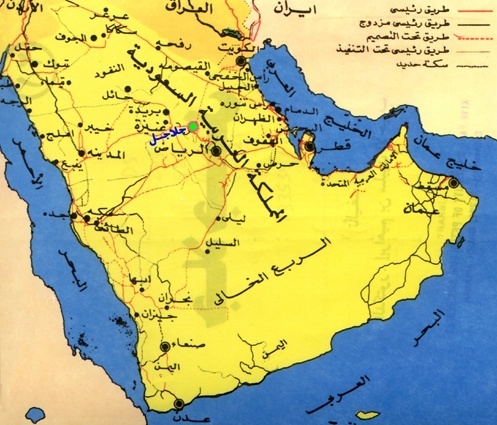 ناوى مةككة :
مةككة شاريَكى ميَذووية، ناوى مةككة لةقورئانى ثيرؤزدا بةشيوةى(بكة، مكة)هاتووة، هةروةها لةسةرضاوة ميَذوويةكانيشدا ناوى هاتووة، ئةوةتا بةتليمؤس ناوى مةككةى بة(مةكرابؤ) هيَناوة كة بةواتاى ثيرؤز ديَت، ئةمةش ئةوة دةطةيةنيَت كة مةككة هةر لةكؤنةوة بةثيرؤز سةير كراوة .  
شويَنى جوطرافى مةككة : 
مةككة دةكةويَتة ناوةرِاستى حيجاز لةنيمضة دوورطةى عةرةبى، هةلَكةوتةى ناوضةيةكى نزمة و بةضياكانى(السراة) و(الجرد) دةورة دراوة تةنها لة سىَ لاوة كراوةية ئةويش دةروازةى (يةمةن) و (شام) و(جدة)ية .
كةواتا مةككة بةزنجيرة ضيايةك دةورة دراوة و بةشاريَكى داخراو ديَتة بةرضاو، لةبةينى ضياكانيشةوة دؤلَةكان وايانكردووة لةكاتى بارانى زؤردا باراناو روو بكاتة مةككة و ضةندن جاريش كةعبةى ثيرؤز ئاوى تيَضووة و بةردةوام مالَةكان لةبةردةم مةترسى لافاودا بوونة . 
لةرووى سةربازييةوة ضياكانى دةوور وبةرى مةككة كارى بةرطرى كردنيان سووك كردووة، لةهةمان كاتيشدا دؤلَة قولَةكان بووبوونة حةشارطةى ئةو كةسانةى لةكؤمةلَ راياندةكرد .
ئاو و هةواى مةككة:
لةرووى ئاو و هةواوة، شارى مةككة ئاو و هةوايةكى طةرمى بيابانى هةية و بارانيش بةرِيَذةيةكى زؤر كةم دةباريَت، تةنها لةزستان و سةرةتاى بةهاردا نةبيَت كة بةشيَوةى ليَزمة دةباريَت ئةمةش هؤكاريَك بووة بؤ هةستانى لافاو وزيان طةياندن بةو خانوانةى كة لةشويَنة نزمةكاندا هةلَكةوتوون . 
كةمى باران لة مةككةدا رةنطدانةوةى لةسةر ئابووى ئةو شارةدا بةجيَهيَشت بوو، ضونكة كةمى باران وايكردبوو ئاوى ثيَويست نةبيَت بؤ كشتوكالَ، هةرضةندة ئةو بارانةى كة دةبارى بؤ كشتوكالَ بةس نةبوو بةلاَم لةوةرِطايةكى ماوة كورتى ثىَ ثةيدا دةبوو و دارة بيابانيةكانيشى ئاودار دةكرد، هةر ئةمةش وايكرد مةككة بةشاريَكى وشك هةذمار بكريَت (واد غير ذي زرع)، بةلاَم دانيشتوانى مةككة بؤ دابينكردنى ئاو ثشتيان بة(بير) دةبةست .
ثيَكهاتةىدانيشتوانىمةككةهةرضةندة هؤزى قورِةش زؤرينةى دانيشتوانى مةككةيا ثيَكدةهيَنا بةلاَم لةطةلَ ئةوةشدا ضةند هؤزيَكى ديكةش بةرةزامةندى و هاوثةيمانى قورةيش نيشتةجيَى مةككة بوون، لةوانة هؤزى(كنانة) و ضةندين هؤزيَكى تر كة بة(ئةحابيش) ناودةبرانهؤزى قورِةيش بةرةضةلَةك دةطةرِيَنةوة بؤ عةرةبى باكوور كة بة(عةدنانى) ناسراون، لةسةرةتادا هؤزى قورِةيش هؤزيَكى كؤضةرى طةرِؤك بوون لةدةورووبةرى مةككة و توهامة دةذيان، بةلاَم كاتيَك سةرؤكى هؤزى خوزاعة(خليل الخزاعي) مرد، قوسةى كورِى كلاب دةسةلاَتى طرتة دةست و هؤزى خوزاعةى دةركرد و هؤزى قورِةيشى لةشويَنيان نيشتةجىَ كرد، قوسةى هؤزى قورِةيشى كردة دوو بةشةوة، بةشيَكيان لةمةككة نيشتةجىَ بوون كة بةقورِةيشى(بطاح) ناسران، بةشةكةى ديكةشيان لةدوورووبةرى مةككةدا مانةوة كة بةقورِةيشى(الظواهر) ناسران، قورِةيشى (الظواهر) بةهةذارى مانةوة و قورِةيشى (بطاح)يش كاروبارى مةككةيان طرتة دةست و.
كةوتنة ناو ذيانى شارستانى و دةستيان طرت بةسةر لايةنى ئابوورى و ئاينى و كارطيَرِى و سياسى شارى مةككةدا، واتا نيشتةجىَ بوونى قورِةيش لةمةككةدا لةلايةن قوسةى كورِى كلاب بةخالَيَكى وةرضةخان دادةنريَت لةميَذووى هؤزى قورِةيشدا ضونكة هؤزى قورِةيشى لةكؤضةرييةوة بؤ ذيانى شارستانى و نيشتةجىَ بوون برد، ئةمةش رةنطدانةوةى لةسةر لايةنى سياسى و ئابوورى و كؤمةلاَيةتى و ئاينى و رؤشنبيرى قورِةيش بةجيَهيَشت
لةبارةى ناوى قورِةيش ميَذوونووسان بيرورِاى جياوزيان هةية، هةنديَك ثيَيانواية لةووشةى(التقرش) هاتووة كة بةواتاى كؤبوونةوة ديَت، ضونكة قورِةش دواى نيشتةجىَ بوونيان كؤبوونةوة، هةنديَكى تر لةميَذوونووسان ثيَيان واية ناوى قورِةيش لةناوى (قرش) وةرطيراوة كة طيانةوةريَكى ئاويية، واتا ثيَضواندنى(بنو نضر بن كنانة) بةو طيانةوةرة ئاويية لةرووى هيَزةوة، جطة لةم بؤضوونانة ضةندين بؤضوونى ديكةش لةسةر ناوى قورِةيش باسكراوة .
بارودؤخى مةككة ثيَش هاتنى ئاينى ئيسلام لة رووى:  
  أ-سياسى : بنيادنانى ( دار الندوة )
دواى نيشتةجىَ بوونى هؤزى قورِةيش لةمةككة كاروبارى سياسى و كارطيَرِى و ئاينى و ئابوورى و كؤمةلاَيةتى لةلايةن سةرؤكى هؤزى قورِةيشةوة(قصي بن كلاب) ريَكخرا، ئةوةتا قصى هةستا بةبنيادنانى(دار الندوة) كة لةشيَوةى حكومةتدا بوو بؤ رايكردنى كاروبارةكانى مةككة، شويَنى(دار الندوة) دةكةوتة باكوورى كةعبة و دةرطاكةشى روو لةكةعبة بوو تاوةكو شكؤيةك بة(دار الندوة) ببةخشىَ، قوسةى كورِى كلاب بةم كارةى سيستةميَكى كارطيَرِى بؤ كاروبارى مةككة لةسةر بنةماى راويَذ(شورى) دامةزراند، كة طةورة و ثياو ماقولاَنى بنةمالَة و تيرةكانى هؤزى قورِةيش تيايدا كؤدةبوونةوة بؤ طفتوطؤ و طةيشتن بةبرِياريَك لةبارةى كاروبارةكانى خةلَكى مةككة .
ئةو كاروبارانةى لة دار نةدوة طفتوطؤى لةسةر دةكرا و برِيارى لةسةر دةدرا، خؤى لةراطةياندنى جةنط و بةستنى ثةيمانى سياسى و بازرطانى و
كاروبارى كؤمةلاَيةتى و ئاينى دةبينيةوة، لةبارةى ضؤنيةتى برِياردانةوة، دةبواية هةموو ئةندامانى بةشداربووى دار نةدوة رازيبوناية لةسةر دةركردنى برِياريَك تاوةكو جيَبةجىَ بكريَت، لةسةردةمى قصى بن كلاب كة سةرؤكى هؤزى قورِةيش بوو لةهةمان كاتيشدا سةرؤكايةتى دار نةدوةشى دةكرد هةروةها برِيارى كؤتايش لةلاى قصى بوو، هةر كاتيَك بيروبؤضونى جياواز لة دارنةدوة سةريهةلَبداي ئةو بؤ ضوونة دةكراية برِيار و سةردةكةوت كة سةرؤك لايةنطرى بكرداية .
دواى مردنى قصى هيض كام لةسةركردةكانى مةككة نةيانتوانى شويَنى قصى بطرنةوة بؤية برِيارةكانى دار نةدوة دةبواية كؤدةنطى بةشدار بوانى دار نةدوةى لةسةر بواية تاوةكو جيَبةجىَ بكريَت بةلاَم ئةطةر كؤدةنطيشى لةسةر نةبواية زؤرينة هةولَيدةدا بيروبؤضونى خؤى لةريَطةى فشارى ئابوورى و كؤمةلاَيةتى بةسةر كةمينةدا بسةثيَنىَ، ئةمةش لةوكاتةدا دةركةوت كة تيرةكانى قورِةيش برِيارى دابرِانياندا لةطةلَ بةنى هاشم بةهؤى بةرطرى كردنيان لةثيَغةمبةر(دخ) .
لةثيَناو ثابةند بوون وجيَبةجىَ كردنى برِيارةكانى دارنةدوة، ضةندين سزا بةرامبةر ئةو كةسانة دةطيراية بةر كة سةرثيَضيان دةكرد وةكو دوورخستنةوة و دابرِان وضةندين سزاى ديكة . 

ب- كؤمةلاَيةتى : 
كؤمةلَطاى مةككة لةسةربنةماى خيَزان و سيستةمى هؤزايةتى دامةزرا بوو، هةرضةندة هؤزى قورِةيش ثاريَزطارى لة دةمارطيرى و هؤزايةتى دةكرد لةطةلَ ئةوةشدا ئةم ثةيوةنديية كؤمةلاَيةتيية بةنيشتةجيَ بوونى قورِةيش بةرةو لاوازى دةضوو ئةمةش لةذيَر كاريطةى و طؤرِانكاريية ئابوورى و سياسييةكاندا بوو ضونكة بارودؤخة ئابوورييةكة بووة هؤى دةركةوتنى ضينيَكى دةولَةمةند كة لةبةرذةوةندى خؤى كار بكات، هةروةها سةروةت و سامانيش كراية بنةماو ثةيوةر بؤ ثلةو ثاية كؤمةلاَيةتييةكان، جطة لةوةش دةولَةمةندةكان لةريَطةى قةرزةوة سوويةكى زؤريان وةردةطرت و دةستيان بةسةر ئابووى مةككةدا طرت بوو .
ليَرةدا دةردةكةويَت نيشتةجىَ بوونى قورِةيش بووة هؤى طؤرِينى بارودؤخى ئابوورى هؤزى قورِةيش ضونكة لةهؤزيَكى كؤضةرييةوة بوونة هؤزيَكى نيشتةجىَ و بازرطان، كةواتا بنةما ئابووريةكة رةنطدانةوةى لةسةر لايةنى سياسى بةجيَهيَشت كةبووة هؤى دامةزراندنى(دار الندوة) و هةروةها لةرووى كؤمةلاَيةتيشةوة بووة هؤى دةركةوتنى ضينةكان، ئةوةتا ضينيَكى بازرطانى زةنطين دةركةوتن كة خةريكى بازرطنى بوون جطة لةوةش ضينى طشتى بةكارى ئاذةلَدارى و بازارِةوة خةريك بوون لةطةلَ ئةوةشدا كؤيلةكان لة شارى مةككةدا بوونيان هةبوو . 
هةرضةندة لايةنى ئابوورى كاريطةرى هةبوو لةسةر لايةنى كؤمةلاَيةتى بةلاَم ئةم كاريطةريية نةطةيشتبووة ئاستى هةلَوةشانةوةى كؤمةلَطا ضونكة نةوةكانى عبدالمناف هةذارةكانيا لةكاروانة بازرطانييةكان بةثشكى بازرطانى يان خزمةت طوزارى يان ثاسةوانى بةشدارى ثيَدةكردن .
داب و نةريتى كؤمةلاَيةتيش وةكو لايةنةكانى ديكة لةكاريطةرى نيشتةجىَ بوون بةدةر نةبوو ضونكة كؤمةلَطاى شارنشين لةسةر سيستةميَكى سياسى و ئابوورى و كؤمةلاَيةتى ريَكخراو بةرِيَوة دةضوو ئةمةش رةنطدانةوةى لةسةر سوك كردن و لاواز كردنى دياردةى تؤلَةسةندنةوةى خويَن بةخويَن هةبوو لةبةر ئةوةى حكومةتى ثياوماقولاَن هةلَدةستان بةضارةسةر كردنى كيَشة ناوخؤى و دةرةكييةكان، لةطةلَ ئةوةشدا نيشتةجىَ بوونى قورِةيش كارى كردة سةر دووركةوتنةوةى خةلَكى مةككة لةشةرِ و هيَرش كردنة سةر هؤزةكانى تر، واتا ذيانيَكى ئاشتى بةرقةرا بوو لةثيَناو زياتر طةشة كردنى لايةنى بازرطانى . 
لةرووى ثيَكهيَنانى خيَزانةوة، دانيشتوانى مةككة بةدوور بوون لة هاوسةرطيرى كردن لةطةلَ كضى خوشك وبرا و كضى مندالَةكانى خؤى، بةلَكو هاوسةرطيرى ئاساى لةسةر ئاينى ثيَغةمبةر ابراهيم ئةنجام دةدرا .
ئةو كار و ئةركانةى كة ئافرةت رايدةثةرِاند بريتى بوون لة كاروبارى ناومالَ و هةنديَجاريش بةشدارى لةشةرِةكانيش دةكرد هةروةها بازرطانيشى دةكرد
بةلاَم لةمافى ميرات بىَ بةش كرابوو، جطة لةوةش ديارةى زيندةبةضالَ كردنيش بوونى هةبوو .
شارى مةككة جطة لةدانيشتوانة رةسةنةكةى خةلَكى ديكةش نيشتةجيَى مةككة بوون كة ثيَيان دةوترا(موالى) هةروةها كؤيلةى رةش ثيَست و سثى ثيَستيش لةمةككةدا هةبوو كة بؤ كاروبارى ناومالَ و ثيشةطةرى و ضةندين كارى ديكةيان ثيَدةكرا . 
ليَرةدا دةردةكةويَت كة ثةيوةنديية كؤمةلاَيةتييةكةش وةكو كةرتى ئابوورى و سيستةمى سياسى لةذيَر كاريطةرى نيشتةجىَ بووندا طؤرِانى بةسةردا هات ضونكة ثيَشتر هؤزى قورِةيش وةكو هةموو هؤزة كؤضةرييةكانى ديكة لةذيَر كاريطةرى ثةيوةندى هؤزايةتى كؤضةرى وبنةما ئابوورييةكةيدا بوو .
ج- لةرووى ئاينى : 
شارى مةككة ثيَطةيةكى ئاينى لةنيمضة دوورطةى عةرةبيدا هةبوو كة ئةمةش بؤ كةعبةى ثيرؤز دةطةرِيَتةوة، بوونى ئةم ثيَطة ئاينيةى مةككة واى لة دانيشتوانى دةور و بةرى مةككة كردبوو كة بةضاوى ريَزةوة برِواننة خةلَكى مةككة ضونكة كاتيَك دانيشتوانى ناوضةكة لة مانطة حةرامةكاندا بة مةبةستى حةج كردن سةردانى مةككةيان دةكرد لةلايةن دانيشتوان و كاربةدةستانى مةككةوة ريَزيان ليَدةطيرا و خزمةت دةكران .
طةورةو كاربةدةستانى مةككة لةثيَناو ريَكخستن و خزمةت كردنى حاجييةكان ضةند كاريَكى كارطيَرِى وخزمةت طوزاريان داهيَنا وةكو (حجابة، عمارة، سقاية، رفادة، سدادة ....)، خةلَكى مةككة توانيان بةثيَشكةش كردنى ئةم خزمةت طوزاريانة بةحاجييةكان ضةندين دةستكةوتى سياسى و ئابوورى و كؤمةلاَيةتى بةدةست بيَنن ضونكة ثيَدانى نان و ئاو بةحاجييةكان وايكردبوو بةريَزةوة سةيرى خةلَكى مةككة بكةن لةبةر ئةوةى دابين كردنى نان و
ئاو كاريَكى طران بوو لة ذينطةيةكى هةذارى وةكو نيمضة دوورطةى عةرةبى، كةواتا هؤزى قورِةيش لةريَطةى ئةم خزمةتطوزاريانةوة ثلةو ثايةكى كؤمةلاَيةتى لةناو هؤزةكانى نيمضة دوورطةى عةرةبيدا ثةيدا كردبوو ، هةر ئةمةش بوو وايكردبوو كةلةرووى سياسيشةوة ثشتطيرى هؤزى قورِةيش بكةن، لةطةلَ ئةوةشدا هؤزى قورِةيش لةكاتى حةجدا بازارِةكانى شارى مةككة جولَةى زياترى تيَدةكةوت و دةستكةوتى ئابوورى بؤ دانيشتوانةكةى ليَدةكةوتةوة. 
بيرورِاى ئاينى لةمةككةدا خؤى لةبت ثةرستى دةبينيةوة، نزيكةى(360) بت لة كةعبةدا هةبوو كة لةلايةن خةلَكى مةككةو ناوضةكة ثةرستش دةكرا وةكو بتةكانى(هوبل، اللات، عوزى، مناة.....) كةواتا مةكة مالَى خواوةندةكان بوو، هةرضةندة دانيشتوانى مةككة بت ثةرست بوون لةطةلَ ئةوةشدا خوداى طةورةيان دةناسى ئةوةتا قورئانى ثيرؤز ئاماذة بةوة دةكات (قل من رب السموات السبع ورب العرش العظيم، سيقولون الله)، جطة لةبت ثةرستى ئاينى يةكتاثةرستيش هةبوو كة ئةويش ئاينى (حنيفية)ى ثيَغةمبةر ئيبراهيم بوو .
كاتيَك ئاينى ثيرؤزى ئيسلام هات، هةموو بت ثةرستييةكى رةت كردةوة و ئاينى يةكتاثةرستى بؤ كؤمةلَطا برِياردا، لةطةلَ ئةوةشدا دذى دانانى ئةو بتانة بوون كة لةكةعبة دانرابوون ضونكة كةعبة لةبنةرِةتدا بؤ يةكتاثةرستى بنيادنراوة . ليَرةدا روون دةبيَتةوة ثيَطة ئاينييةكةى مةككة بؤ كةعبة دةطةرِيَتةوة . 
 
   د- كارطيَرِى :
لةرووى كارطيَرِييةوة، تيرةكانى سةر بةهؤزى قورِةيش لةثيَناو ثاراستنى ئاسايش و يةكطرتووى و ثتةو كردنى طيانى تةباى و هؤزايةتى كاروبارى كارطيَرِى مةككةيان لةنيَوان تيرةكاندا دابةش كرد بوو، دةرئةنجامى ئةمةش ئةو ريَكخستنة كارطيَرِييةى بوو كة بوارة جياوازةكانى طرتةوة، ئةوةتا لةرووى سياسييةوة(دار الندوة) دامةزراوةيةك بوو هةموو كاروبارةكانى تيَدا يةكلاى دةكرايةوة بةلاَم زياتر سيمايةكى سياسى لةخؤ طرت بوو بةلاَم لةطةلَ ئةوةشدا دةكريَت هةر بةيةكةيةكى كارطيَرِى هةذمار بكريَت .
ئةو خزمةت طوزاريانةى كة زياتر مؤرك و سيما ئاينيةكةى ثيَوة ديار بوو بريتية لة(سقاية، رفادة)، ئةم خزمةت طوزاريانة لةوةرزى حةجدا ثيَشكةش دةكرا لةطةلَ ئةوةشدا بة دوو كارى كارطيَرِى دادةنريَت .
1-ئاودان(سقاية) : 
دواى بنيادنانى دار نةدوة، يةكيَكى تر لةكارةكانى قصى بن كلاب دابين كردنى ئاو بوو بؤ ئةو كةسانةى بةمةبةستى حةج كردن روويان لة مةككة دةكرد، هؤكارى داهيَنانى ئةم كارطوزارييةوة بؤ كةم ئاوى مةككة دةطةرِيَتةوة، سةربارى كةم ئاوييةكةى خةلَكيَكى زؤر لة نيمضة دوورطةى عةرةبى بةمةبةستى حةج كردن لة وةرزى حةجدا روويان لة مةككة دةكرد، ئةمةش وايكرد قصى بن كلاب بايةخ بةم لايةنة بدات و لةريَطةى وشترةوة ئاو لةبيرةكان بطويَزيَتةوة بؤ ئةو حةوزانةى كة لةثيَستة دروست كرابوون و لةنزيك كةعبة دانرا بوون .
كار طوزارى ئاودان لةسةرةتادا لةدةستى قصى بن كلاب بوو بةلاَم مردنى قصى بن كلاب كةوتة دةستى(هاشم بن عبدالمناف)، ئةوة بوو هاشم زياتر طرنطى ثيَدا و هةر يةكة لةبيرةكانى(بذر، سجلة)ى هةلَكةند، ئةوةتا لةو بارةيةوة هؤنراوةى بؤ دانراوة(نحن حفرنا بذر بجانب المستنذر نسقي الحجيج الأكبر)، دواى خؤشى عبدالمطلبى كورِى سةرى بيرى(زمزم)ى هةلَدايةوة .      
يةكيَك لةدةرئةنجامةكانى ئاودان بريتى بوو لةتووند و تؤلَ كردنى ثةيوةندى نيَوان هؤزى قورِةيش و هؤزةكانى ناوضةكة، ئةم كارةى قورِةيش وايكرد هؤزةكان بةضاوى ريَزةوة برِواننة هؤزى قورِةيش هةر ئةمةش بووو وايكرد هؤزى قورِةيش بتوانىَ بةخاكى ئةو هؤزانةدا تيَثةرِىَ و ثةيوةندى جيرانةتيان بةهيَز بيَت، كةواتا خزمةتطوزارى ئاودان هيَمنى و ئاسايشى بؤ كاروانة بازرطانييةكانى قورِةيش دابينكرد .
2- ميواندارى(الرفادة) 
بةهةمان شيَوةى دار نةدوة و ئاودان، ميوانداريش لةلايةن قصى بن كلاب داهيَنرا، ميواندارى بريتى بوو لة دابينكردنى خواردن بؤ ئةو كةسانةى بةمةبةستى حةج كردن روويان لة مةككة دةكرد، ئةم كارة لةتوانى يةك كةسدا نةبوو هةستيَت بةدابين كردنى خؤراك بؤ ذمارةيةكى زؤرى حاجيةكان، ئةمةش واى لة قصى بن كلاب كرد داوا لةهؤزى قورِةيش بكات بةشدارى بكةن لة دابينكردنى خؤراك بؤ ئةو حاجيانةى لة وةرزى حةجدا روو لة مةككة دةكةن، ئةوة بوو هؤزى قورِةيش سالاَنة برِيَك لة سامانةكةى وةكو باج دةدا بؤ ئامادةكردنى خؤراك بؤ حاجييةكان، ئةم كارة بةردةوام بوو تاهاتنى ئاينى ئيسلام، لةسةردةمى ئيسلاميش بةردةوام بوو. ئةم خزمةت طوزارية لةدةستى بنةمالَةى(عبدالدار) دا بوو بةلاَم دواتر كةوتة دةستى هاشم لة نةوةى عبدالمناف .
ئةم كارةى قورِةيش هيَمايةكة بؤ يةكريزى و يةكطرتووى قورِةيش و هاوبةشى كردن لةكارة بةكؤمةلَةكاندا و بةرز كردنةوةى يلةو ثايةى هؤزةكةيان . 
هؤزى قورِةيش لةريَطةى ميواندارييةوة ضةندين سوود و دةستكةوتى بةدةستهيَنا، يةكيَك لةو دةستكةوتانة بةهيَز كردنى ثةيوةندييةكانى بوو لةطةلَ هؤزةكانى ديكة كة ئةمةش جؤريَك بوو لةهاوثةيمانيَتى، جطة لةوةش قورِةيش ثلةو ثايةكى بةرزى لةناو هؤزةكاندا ثةيدا كرد كة بةضاوى ريَزةوة برِواننة هؤزى قورِةيش، ئةمةش وايكرد جؤرة دلَنيايةك لةجيرانةتى هؤزةكان بة قورِةيش ببةخشىَ، لةطةلَ ئةوةشدا دةيتوانى بةناوضةى هؤزةكاندا تيَثةرِىَ بةبىَ ئةوةى دذايةتى بكريَت، ئةمةش جؤرة ئاسايش و دلَنياييةك بوو بؤ كاروانة بازرطانييةكانى قورِةيش .
هؤزى قورِةيش هةموو ئةم دةستكةوتانةى لةريَطةى خزمةت طوزارى(ميواندارى و ئاودان) بةدةستهيَنا، ضونكة ثيَدانى خؤراك لةنيمضة دوورطةى عةرةبى كاريَكى قورس و دذوار بوو لةبةر ئةوةى دوورطةى عةرةبى بةهؤى كةش و هةواكةيةوة ناوضةيةكى هةذار بوو لةرووى خؤراكةوة، بؤية دابينكردنى خؤراك ثلةيةكى بةرزى هةبوو لةناو عةرةبدا. 
ليَرةد دةردةكةويَت(دار نةدوة، ئاودان، ميواندارى) لةلايةن قصى بن كلاب داهيَنرا و هةر خؤشى بةرِيَوةى دةبرد، قصى بةم كارانةى توانى كاروبارى ناوخؤ و دةرةوةى مةككة ريَكبخات و كؤمةلَطاى مةككة بةرةو ثيَش بةريَت، بةلاَم كاتيَك قصى تةمةنى طةورة بوو كارةكانى مةككةى داية دةستى(عبدالدار)ى كورِة طةورةى و براكانى عبدالداريش ريَزيان لةو برِيارةى باوكيان طرت و كاروبارةكانى مةككة لةدةستى عبدالدار مايةوة تامردنى، بةلاَم ثاش مردنى عبدالدار ناكؤكى و ململانىَ لة
نيَوان نةوةكانى عبدالمناف و عبدالدار لةسةر بةرِيَوةبردنى كاروبارةكانى مةككة كةوتة نيَوانيان، ئةم ناكؤكية قورِةيشى كردة دوو بةشةوة، بةشيَكيان ثيَيان دةوترا(المطيبين) كة عبدالشمس سةركردايةتى دةكرد، بةشةكةى ديكةش ثيَى دةوترا (الاحلاف) لةلايةن (عامر بن هاشم بن عبدالدار) سةرؤكايةتى دةكرا، ناكؤكييةكانى نيَوان هةردولا طةيشتة رادةيةك وةخت بوو ليَك بدةن بةلاَم لةسةر داواكارى خةلَكى ديكة ريَككةوتن كة( ئاودان، ميواندارى) بدريَتة نةوةكانى عبدالمناف و هةريةكة لة(دار نةدوة، دةرطاوانى، ئالاَ هةلَطرى) لةدةستى نةوةكانى عبدالدار دا بميَنيَتةوة . 
ئةم رووداوة بةشيَوةيةك كاريطةرى لةسةر مةككة دانا كة دواتر ضةند كاريَكى ديكةيان داهيَنا لةثيَناو رازيكردنى هةموو تيرةكانى تر و تووندو تؤلَ كردنى كؤمةلَطاى مةككة، ئةو كار طوزاريانةش بريتى بوون لة(العمارة، المشورة، السفارة، الايسار، الحجابة، الاشناق، القبة، الاعنة، الحكومة، العقاب )  .
ه- ئابوورى :
لايةنى ئابوورى مةككة لةذيَر كاريطةرى ذينطة سروشتيةكة و شويَنة جوطرافى و ثيَطة ئاينييةكةيدا بوو، ضونكة مةككة ئاو و هةوايةكى وشكى بيابانى و ناوضةيةكى كةم بارانة، ئةمةش وايكردبوو كشتوكالَ نةبيَتة لايةنى ئابوورى مةككة، بةلاَم لةبةرامبةردا هةلَكةوتة جوطرافياكةى و ثيَطة ئاينيةكةى بوونة سةرضاوةى داهات و بةردى بناغةى ئابوورى شارةكة . 
مةككة جطة لةوةى مالَى خواوةندةكان بوو دةكةوتة سةر ئةو ريَطا بازرطانيةى كة يةمةنى بةشام و عيَراق دةبةستةوة، ئةم شويَنة جوطرافياية وايكردبوو مةككة ببيَتة ويَستطةى حةسانةوةى كاروانة بازرطانيةكان، لةسةرةتادا خةلَكى مةككة بةثيَشكةش كردنى خزمةت طوزارى و دابين كردنى خؤراك و شويَنى حةوانةوة بذيَوى ذينيان دابين دةكرد جطة لةوةش دانيشتوانى ئةو كةل و ثةلانةى كة لةبارزطانةكان ياخود لةخةلَكى دةورووبةرةيان دةكرِى لةبازارِةكانى مةككةدا دةيانفرؤشت بةبازرطان و
عةرةبةكانى دةرووبةرى مةككة، واتا لةسةرةتادا بازرطانى مةككة بازرطانييةكى ناخؤ بوو، بةلاَم دواتر دانيشتوانى مةككة بةثيَشكةش كردنى خزمةت طوزارى نةوستان بةلَكو قصى بن كلاب باجى لةسةر ئةو كاروانانة دانا كة بةمةككةدا تيَدةثةرِين، لةلايةكى ديكةشةوة دانيشتوانى مةككة لةطةلَ كاروانة بازرطانييةكاندا دستيان كرد بةبازرطانى، بةم شيَوةية بازرطانى مةككة ضووة قؤناغيَكى نويَوة ئةويش بزرطانى دةرةكى بوو . 
بايةخ و طرنطى بازرطانى مةككة بؤ سةدةى ثيَنجةم دةطةرِيَتةوة ئةمةش لةسةر دةستى نةوةكانى عبدالمناف بوو كةهةستان بةريَكخستنى ثةيوةندى بازرطانى لةطةلَ شام و عيَراق و يةمةن و حةبةشة لةريَطةى بةستنى ضةندين ثةيماننامةوة، لةلايةكى ديكةشةوة ثةيمانيان لةطةلَ ئةو هؤزة عةرةبيانةدا بةستا كة دةكةوتنة سةر ريَطاى بازرطانى لةنيمضة دووطةى عةرةبى لةثيَناو دابينكردنى ئاسايش بؤ كاروانة بازرطانييةكان ئةمةش لةريَطةى بةشدارى ثيَكردنيان بوو بةسةرماية و ثاسةوانى كردن بوو، جطة لةوةش هؤزةكان رةضاوى ثيَطة ئاينييةكةى مةككةيان دةكرد.
جطة لةبازرطانى بازارِةكانيش سةرضاوةيةكى ديكةى داهات بوون كة بةهؤى بازرطانى طةشةى كردبوو، لة مةككةدا بازارِى(عكاظ، مجنة، ذي المجاز) لةبازارِة ديارةكان بوون، هاوشان لةطةلَ بازارِدا درا و طؤرِينةوةش ئةنجام دةدرا هةروةها سووش وةردةطيرا .
بازارِةكانى مةككة جطة لةرؤلَة ئابووريةكةى رؤلَيَكى كاريطةرى هةبوو لة ذيانى رؤشنبيرى كؤمةلَطاى مةككةدا ضونكة شاعيران لةبازارِةكاندا كؤدةبوونةوةو هؤنراوةيان دةخويَندةوة . 
ثيَطة ئاينيةكةى مةككة رةنطانةوةى لةسةر لايةنى ئابووريش هةبوو ضونكة لةوةرزى حةجدا ذمارةيةكى زؤر بةمةبةستى حةج كردن روويان لة مةككة دةكرد بةمةش بازارِةكانى مةككة ضالاكى ئابوورى زياتر دةبوو .
لايةنيَكى ديكةى ئابوورى دانيشتوانى مةككة بريتى بوو لة ئاذةلَدارى، لة مةككةدا ئاذةلَى مةرِ و بزن و ئةسث و وشتر بةخيَوة دةكرا، هةر يةكة لة ئاذةلَةكانى مةرِ و بزن جطة لةكرِين و فرؤشتن خةلَكى مةككة بؤ طؤشت و شير و خورى و ثيَستةكةى بةخيَويان دةكرد، هةرضى وشترة بةهةمان شيَوةى مةرِ و بزن سودى ليَوةردةطيرا بةلاَم بؤ بازرطانى و طواستةوةش بةكار دةهيَنرا واتا ئامرازيَكى طواستنةوة بوو، بةلاَم ئاذةلَى ئةسث تةنها بؤ طواستنةوة بةكار دةهات .  
بةشيَوةيةكى طشتى بازرطانى لةمةككةدا ئابووريةكى بةهيَزى دانيشتوان بوو، ئةوةتا لة هاويندا بؤ بازرطانى روويان دةكردة شام و لةزستنايشدا روويان دةكردة يةمةن، خوداى طةورة لةو بارةيةوة دةفةرمويَت(لإيلَف قُرَيش، إلفهم رحلة الشتاء والصيف، فليعبدوا رب هذا البيت، الذي أطعمهم من جوع وءامنهم من خوف ) .
و- لايةنى رؤشنبيرى : 
هةلَكةوتةى جوطرافى و ثيَطة ئاينييةكةى مةككة ضؤن رةنطدانةوةى لةسةر لايةنى سياسى و ئابوورى و كؤمةلاَيةتى هةبوو بةهةمان شيَوةش كاريطةرى لةسةر لايةنى فكرى و رؤشنبيرى هةبوو ضونكة مةككة بوو بووة بنكةى كؤبوونةوةى خةلَكى نيمضة دوورطةى عةرةبى كة بؤ مةبةستى بازرطانى و حةج كردن دةهاتن، لةلايةكى ديكةشةوة ناوضةكانى عيَراق و شام و يةمةن لةكؤتاى سةدةى ثيَنجةم كةوتنة ذيَر دةسةلاَتى بيَطانة، هةموو ئةم هؤكارانة وايكرد مةككة ببيَتة مةلَبةنديَكى فةرهةنطى و رؤشنبيرى و فكرى عةرةب .  
لةرووى زمانةوة، شيَوةزارى قورِةيش ثاراوترين شيَوةزارى ناوضةكة بوو، ئةمةش بؤ ئةوة دةطةرِيَتةوة كة شارى مةككة دوور بوو لةولاَتى بيَطانة، لةلايةكى ديكةشةوة بيرو راو هزرى جياواز لةذيَر كاريطةرى لايةنة بازرطانى و ئاينييةكةى مةككةدا بووة هؤى زمان ثاراوى شيَوةزارى مةككة لةبةر ئةوة
بوو  شيَوةزارى قورِةيش بووة زمانى شاعيران و ئةديبان و لةكؤرِ و كؤبوونةوةكانى بازارِى(عكاظ) شاعيران شيعريان ثيَدةخويَندةوة .
سةبارةت بةئاستى خويَندن وبلاَوبوونةوةى خويَندةوارى لةمةككةدا، تيَبينى دةكريَت خويَندةوارى لةمةككةدا لة ئاستيَكى نزمدا بووة بةلاَم لةطةلَ ئةوةشدا خويَندةوار هةبووة كةشيعرى زؤر بةهيَزيان نووسيووة هةروةها خويَندةوارةكان لةكارى بازرطانى و بازارِةكاندا كاريان كردووة و ثةيمان و ريَكةوتننامةيان مؤركردووة، ئةوةى خويَندةوارى خةلَكى مةككة دةسةلميَنىَ شةرِى (بةدر)ة ضونكة ثيَغةمبةر(د.خ) فةرمانيدا هةر ديليَك تواناى (فدية) دانى نية دةتوانى (10) مندالَى موسلَمان فيَرى خويَندةوارى بكات لةبةرامبةر ئازاد بونيدا .
لةبارةى هيَنانى خةتى عةرةبى بؤ ناوضةكانى حيجاز لةريَطةى(سفيان بن عبدالشمس، ابا قيس بن عبدالمناف، غيلان بن سلمة)
قؤناغةكانى ذيانى ثيَغةمبةر(د.خ)
1- قؤناغى ثيَش دابةزينى وةحى
 2- قؤناغى دواى دابةزينى وةحى
1- قؤناغى ثيَش دابةزينى وةحى
أ- لة دايك بونى ثيَغةمبةر محمد (د.خ) لة (12 ربيع الاول 570كة بةسالَى فيل ناسراوة، ناردنى ثيَغةمبةر (د.خ) بوَ بيابان و طةرِانةوةى بؤ ناو خانةوادةكةى .
هؤكارةكانى ناردنى ثيَغةمبةر(د.خ) بؤ بيابان ؟
1-  لةش ساغى       2-  زمان ثاراوى      3- داب و نةريت
بنيادنانةوةى كةعبة
ذيانى ثيَغةمبةر دواى طةرِانةوةى لة بيابان

ذيانى ئابوورى                       ذيانى سةربازى               ذيانى كؤمةلاَيةتى
هاوسةرطيرى لةطةلَ خاتوو خةديجة
ثاراوى
-بةذدارى كردني لة جةنطى فوجار
-بةذدارى كردنى لةثةيمانى
(الفضول)
- شوانكارى
- بازرطانى
هاتنة خوارةوةى وةحى
خةون
دابةزينى نيطا
2- قؤناغى دواى دابةزينى وةحى :  

بلاَو بوونةوةى ئاينى ئيسلام
بانطةوازى ئيسلام لةسةردةمى ثيَغةمبةر(د.خ) دابةشى دوو قؤناغى جياواز دةبيَت :
قؤناغى يةكةم/ لةدابةزينى وةحى لةسالَى(609م) دةست ثيَدةكات تاوةكو كؤض كردنى ثيَغةمبةر(د.خ) بؤ يةسرب لةسالَى622م) ئةم قؤناغة بةسةردةمى مةكى دةناسريَت ، ئةم سةردةمةش دابةشى دوو ماوةى جياواز دةبيَت ئةويش: ماوةى بانطةوازى نهيَنى و ئاشكراية .
قؤناغى دووةم/ لةكؤض كردنى ثيَغةمبةر(د.خ) بؤ يةسرب لةسالَى(609م) دةست ثيَدةكات تا وةفاتى ثيَغةمبةر(د.خ) لةسالَى(632م) بةرامبةر بة(12ربيع الاول ) سالَى(11ك) .
قؤناغى يةكةم/ سةردةمى مةكى 
1- ماوةى بانطةوازى نهيَنى : يةكةم هةنطاوى ثيَغةمبةر بؤ بلاَوكردنةوةى ئاينى ئيسلام بةشيَوةى نهيَنى .

2- ماوةى بانطةوازى ئاشكرا : دواى سىَ سالَ لةبانطةوازى نهيَنى ثيَغةمبةر(د.خ) بةفةرمانى خواى طةورة(أنذر عشيرتك الاقربين وأخفض جناحك لمن أتبيعك من المؤمنين) بةشيَوةى ئاشكرا بانطةوازى دةست ثيَكرد .
* دذايةتى كردنى ئيسلام لة لايةن قورِةيشية بت ثةرستةكان 
     هؤكارةكانى دذايةتى كردنى قورِةيش لةئاينى ئيسلام  

1- هؤكارى سياسى        2- هؤكارى ئابوورى     3- هؤكارى كؤمةلاَيةتى 
4- هؤكارى ئاينى 

 سةرةتاى دةست ثيَكردنى دذايةتى ثيَغةمبةر(د.خ) لة لايةن بت ثةرستةكان
* جةنطى راطةياندن بوو .
* ثةنا بردنة بةر ابو طالب
* ئازاردانى جةستة و دةروونى 
  لة دةرئةنجامةكانى ئةشكةنجةدان و بةرةنطار بوونةوةى موسلَمانان (كؤض بؤ
  حةبةشة) روويدا .
* كؤضكردنى موسلَمانةكان بؤ حةبةشة 
       * هؤكارةكانى كؤض كردنى موسلَمانةكان بؤ حةبةشة 
       * هؤكارةكانى هةلَبذاردنى حةبةشة   

    * طةمارؤ و دابرِانى نةوةى هاشم لةلايةن قورِةيشية بت ثةرستةكان 

      * هشام بن عمرو بن ربيعة، زهير بن أبي أميية
        مطعم بن عدي، ابو البختري بن هشام، زمعة بن الاسود 
      * كؤتاى هيَنان بةطةمارؤ و دابرِان لةسالَى(10) ثيَغةمبةرايةتى
         بةرامبةر بة(619م)
* سالَى ماتةم (عام الحزن)

      * بة مردنى  ابا طالبى مامى ثيَغةمبةر(د.خ) و خةديجةى هاوسةرى
        ثيَغةمبةر(د.خ) لةسالَى(10) ثيَغةمبةرايةتى ئةو سالَة ناونرا سالَى ماتةم .

   * بلاَوكردنةوةى ئاينى ئيسلام لةدةرةوةى مةككة 
        1- طائف             2- يثرب (مةدينة)

      * ضونى ثيَغةمبةر(د.خ) بؤ طائف
      *  ضؤنيةتى ثيَشوازى كردنى خةلَكى طائف لة ثيَغةمبةر(د.خ)
      *    ثةنادانى ثيَغةمبةر(د.خ) لةلايةن (مطعم بن عدي)
ئامادةكارى و ريَخؤش كردن بؤ كؤض كردن بؤ يثرب (مةدينة)
لةريَطةى بةستنى بةيعةى :
عةقةبةى دووةم و ئةنجامةكةى
عةقةبةى يةكةم و ئةنجامةكةى
1- شويَن  2- موسلَمان بوون
3- ثاريَزطارى
1- يةكتاثةرستى 2- رةوشت بةرزى  3- طويَرِايةلَى
لةطةلَ هؤزى ئةوس و خةزرةج
ئةنجامةكانى بةيعةى عةقةبةى يةكةم و دووةم
3- هيَز و دةسةلاَت
2- بنكةيةكى ئارام
1- كؤض كردن
5- ثاريَزطارى
4- موسلَمان بوون
شةو رةوى ( الاسراء والمعراج)  لة (27)ى مانطى رةجةب .   قال تعالى(سبحان الذي اسرى بعبده ليلا من المسجد الحرام الى المسجد الاقصى الذي باركنا حوله لنريه من اياتنا انه هو السميع البصير )
بارودؤخى مةدينة ثيَش كؤض
2- لةرووى كؤمةلاَيةتى
3- لةرووى ئابوورى
1- لةرووى سياسى
هؤكارةكانى ثيَشوازى كردنى شارى مةدينة لة موسلَمانةكان
1- لةرووى ئاينى
2- ململانيَى نيَوان
   مةككة و مةدينة
3- لةرووى سياسى
4- ناسين وخزمايةتى
       ثيَغةمبةر
5- طؤرِى دايك و
    باوكى ثيَغةمبةر
كؤضكردنى موسلَمانةكان بؤ مةدينة
2- كيَشةى ئابوورى
1- كيَشةى كؤمةلاَيةتى
كؤض كردنى ثيَغةمبةر(د.خ) بؤ يةسرب
هةلَويَستى قؤرِةيشية بت ثةرستةكان
شيَوازى كؤضكردن
كؤضكردنى ثيَغةمبةر(د.خ) بؤ يةسرب
بايةخ و طرنطى كؤض
2- قؤناغى هيَز ودةسةلاَت و جيهاد
1- دامةزراندنى دةولَةت
كارةكانى ثيَغةمبةر(د.خ) لة مةدينة
3-دانانى دةستوورى مةدينة
        ئامانجى
        دةستوور
1-بنيادنانى مزطةوت
ئامانجى 
مزطةوت
2-سيستةمى برايةتى
         ئامانجى 
         برايةتى
ئيسلام  لةقؤناغى جيهاد دا
أذن للذين يقاتلون بأنهم ظلموا وان الله على نصرهم لقدير 

سياسةتى ثيَغةمبةر :          1- ناوخؤ            2- دةرةكى
ئامانج لة تيثةكان(السرايا)
1- دابرِانى قورِةيش
2- نيشاندانى هيَزى موسلَمانان
غةزو و تيثةكان(السرايا)
3- سريةى سعد بن ابي وقاص
2- سريةى عبيدة بن حارث
1- غةزوةى ودان
4-سريةى حمزة بن
       عبدالمطلب
5-  غةزوةى بواط
6- غةزوةى العشيرة
8- سريةى عبدالله بن
           جحش
7- غةزوةى بةدرى 
         يةكةم
هؤكارةكانى جيهاد
3-   بنبرِكردنى 
   فيتنةو ئاشوب
2-  بةرطرى كردن
1-  بلاَوكردنةوةى 
     ئاينى ئيسلام
4-   وةلاَمدانةوةى 
      دوذمنكارانة
5-   بةرقةرار بوونى ئاشتى و دادثةروةرى
جةنطى بةدر لةسالَى 2ك
أ- هؤكارةكانى شةرِى بةدر :  1-ريَطة طرتن لةكاروانى بازرطانى
                                2- هةرِةشة كردن لةسةر ئابوورى قورِةيش
ب- ئةنجامةكانى شةرِى بةدر:  1- بناغةى دةولَةتى ضةسثاند      واعلموا أنما غنمتم من شيء فأن            2- دةستكةوتةكانى شةرِ
لله خمسه وللرسول ولذي القربى              3- شكؤى قورِةيشى شكاند
واليتامى والمساكين وابن سبيل              4- ديلى شةرِ
إن كنتم أمنتم بالله ....                        5- كوذرانى ذمارةيةكى زؤر لةبت
الاية41، سورة الانفال.                             ثةرستةكانى قورِةيش
6- موسلَمان بوونى ذمارةيةكى زؤر لة بت ثةرستةكانى شارى مةدينة 
7- بةستنى ثةيماننامة لةطةلَ هؤزةكانى سةر ريَطاى بازرطانى نيَوان 
    شام و مةكة
8- دةركردنى جوولةكةكانى بةنى قةينقاع 
9- دانانى سنوريَك بؤ ئةو كةسانةى قسةى ناشرينيا بةرامبةر ثيَغةمبةر دةكرد لةوانة(أبى عفك، عصماء بنت مروان)
هةلَويَستى جولةكة و دوو رووةكان دواى جةنطى بةدر
  1- دةركردنى بةنى قةينقاع 
  2- غةزوى بةنى غةتفان (بني غطفان)        3- غةزوى سويق
  4- غةزوى ذي أمر                                5- غةزوى بحيران
طةمارؤى ئابوورى سةر قورِةيش
شةرِى ئوحد لةسالَى(3ك)
هؤكارةكانى شةرِى ئوحد
1- تؤلَةسندنةوة
2- بازرطانى قوريش لةباكووردا شكستى هيَنا
3-شكؤى قورِةيش بطيَرِيتةوةو شكؤى موسلَمانةكان بشكيَنىَ .
هؤكارةكانى شكستى موسلَمانةكان لة شةرِى ئوحد
   1- شكاندنى فةرمانى ثيَغةمبةر(د.خ) 
   2- ناهاوتاى هيَز
   3- شةهيد بوونى ذماريةكى زؤر لةسةربازة بةهيَزةكان
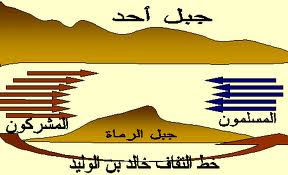 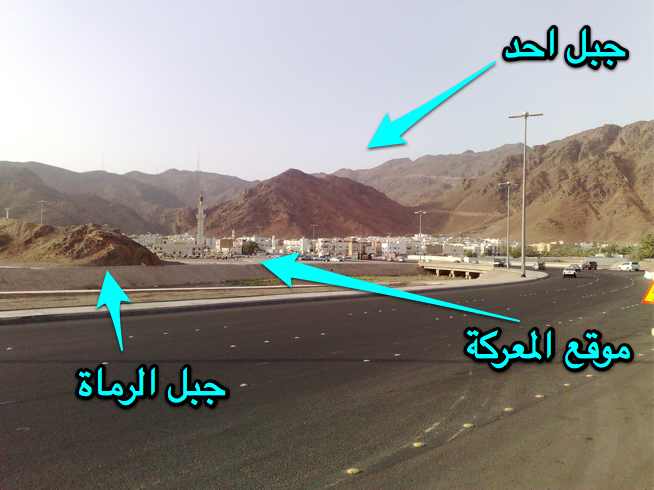 ئةنجامةكانى شةرِى ئوحد
1- شةهيد بوونى(70) لة موسلَمانةكان و (22) لة بيَباورِةكان
  2- بيرو باورِى سةركةوتنى هةميشةيى لاى موسلَمانةكان نةهيَشت 
  3- دةرنةضوون لة فةرمانى ثيَغةمبةر(د.خ) 
  4- ئاشكرا بوونى هةلَويَستى دوو رووةكان
  5- راطةياندنى دذايةتى ضةند هؤزيَكى بت ثةرست بؤ موسَلمانان
غةزوى حمراء الاسد
هةلَويَستى موسلَمانةكان دواى شةرِى ئوحد
ب- كيَشة ناوخؤييةكان
  1- دةركردنى جوولةكةكانى
      (بني نضير) 
      هؤكارى دةركردنةكة
أ- كيَشة دةرةكييةكان 
 1- غةزوى بةنى ئةسةد
 2- سوفيان بن خالد الهذلي
      (يوم الرجيع)
 3- ابو براء عامر بن مالك
     سةرؤكى هؤزى عامر
غزوة بدرالاخيرة
غزوة دومة الجندل
غزوة بني المصطلق
غةزوى خةندةق لةسالَى (5ك)
هؤكارةكان :          1- طةمارؤى ئابوورى سةر قورِةيش
                        2- دذايةتى كردنى بةنو نةزير(نضير) 

دةرئةنجامةكان :     1- شكستى قورِةيش
                        2- دةركردنى بةنو قريظة لة مةدينة
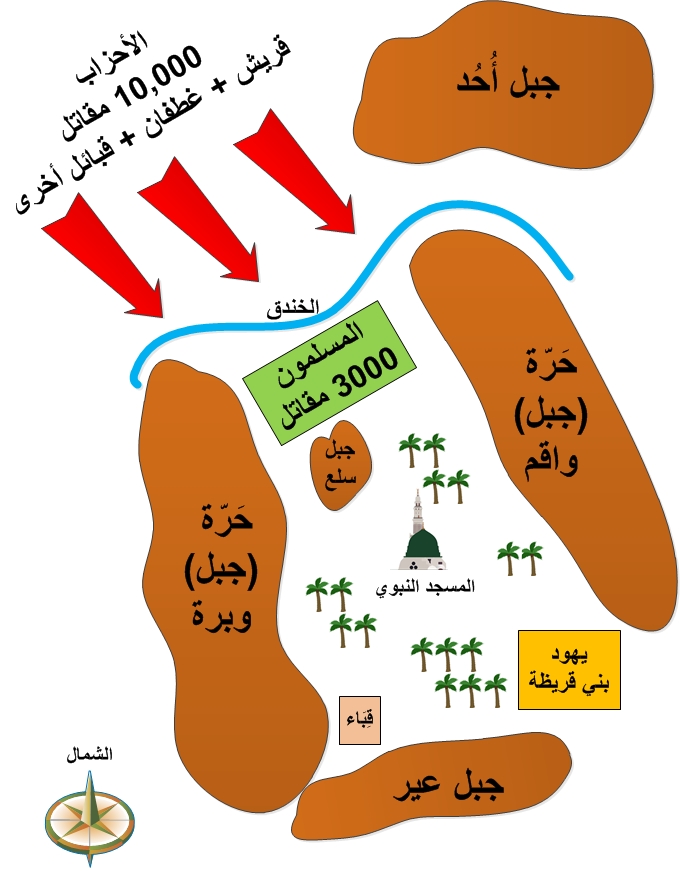 هؤكارةكانى سةركةوتنى موسلَمانةكان
3- كةش و هةوا
2- خةندةق
1- سةركردايةتى
5- خؤرِاطرى
4-ئامانجى جياواز
سياسةتى ثيَغةمبةر(د.خ) دواى جةنطى خةندةق
     1- سياسةتى ناوخؤ            2- سياسةتى دةرةوة
     (دةركردنى بنوقريظة)       (سةركوت كردنى هؤزةكان)
دةركردنى بنو قريظة لةمةدينة
دةرئةنجام :دةركردن و
                  كوشتن
هؤكار: خيانةت
ريَكةوتنامةى حودةيبية لةسالَى(6ك)
ناوةرِؤكى ريَكةوتنامةى حودةيبية : 
  1- وةستانى شةرِ بؤماوةى(10) سالَ
  2- طةرِانةوةى ئةو كةسانةى كة بةبىَ ثرسى طةورةكانيان ديَنة 
     لاى ثيَغةمبةر(د.خ) 
  3- نةطةرِانةوةى ئةو كةسانةى دةضنة لاى قورِةيش
   4-دذايةتى نةكردنى يةكترى بةنهيَنى و ئاشكرا 
 5- هةموو كةس ولايةنيَك ئازادة لةبةستنى ثةيماننامة لةطةلَ
     ثيَغةمبة(د.خ) يان قورِةيش
6- دواخستنى عةمرة نةكردنى موسلَمانان بؤ سالَى داهاتوو
دةستكةوتةكانى ريَكةوتننامةى حودةيبية بؤ موسلَمانةكان
 1- طواستنةوةى دؤخى موسلَمانةكان لة بةرطرييةوة بؤ هيَرش بردن
 2- دانثيَدانانى قورِةيش بةهيَز و دةسةلاَتى دةولَةتى ئيسلام 
 3- دابينكردنى ئارامى و ئاسايش بؤ موسلَمانةكان
 4- قورِةيش دانى بةمافى سةردانى موسلَمانةكان بؤ مةككة دانا
 5- بووة هؤكاريَك بؤ فةتح كردنى خةيبةر و مةككة
جةنطى خةيبةر لةسالَى(7ك)
هؤكار : 1- تؤلة سةندنةوةى جةنطى خةندةق
           2- بنكةيةك بوو بؤ دذايةتى كردنى ئيسلام
ئةنجام : 1- فراوان بوونى دةسةلاَتى موسلَمانةكان لةباكوور
            2- دةستكةوتى داراى بةردةوام 
            3- دوورخستنةوةى مةترسى سةر شارى مةدينة
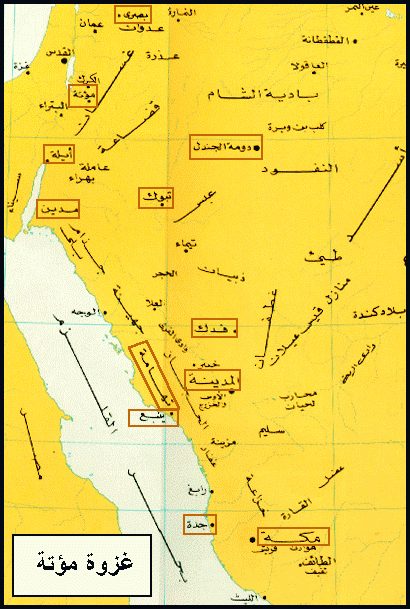 هاوثةيمانى موسلَمانةكان لة طةلَ جوولةكةكانى باكوور
هاوثةيمانى لةطةلَ جوولةكةكانى (فدك، واي القرى، تيماء)
طرنطى ريَكةوتنامةكة بؤ موسلَمانان
  1- دابينكردنى ئاسايشى باكوورى شارى مةدينة 
  2- سةرضاوةيةكى ئابوورى بةردةوام
جةنطى موئتة
هؤكار :
   1- بلاَوكردنةوةى ئاينى ئيسلام لةباكوورى شارى مةدينة
   2- شةهيد كردنى سريةكةى (كعب بن عمير) و ثةيامبةرةكةى
       ثيَغةمبةر(د.خ) بةناوى (حارث بن عمير الازدي)
ئامانجى ثيَغةمبةر(د.خ) لةجةنطى موئتة :
  1- بلاَو كردنةوةى ئاينى ئيسلام
  2- بةهيَزكردنى هةلَويَستى هاوثةيمانةكانى لةباكوور
  3- طةياندنى ئةو ثةيامة بوو كةدةولَةتيَكى بةهيَز لةناوضةكةدا بوونى هةيةو لةداهاتوودا كاريطةرى لةسةر رووداو طؤرِانكارى ناوضةكة دةبيَت
فةتح كردنى مةككة لةسالَى (8ك) :
هؤكارةكان
شكاندنى ريَكةوتنامةى حودةيبية
ئةنجامةكانى فةتحى مةككة
    أ – لةرووى  ئاينيةوة
1 - بت ثةرستةكان طرنطترين مةلَبةندو سةركردايةتيان لةدةستدا    
 2- سةركةتنى ئيسلام بوو بةسةر بت ثةرستيدا لةنيمضة دوورطةى عةربيدا
3- كةعبة تةنها بووة جيَى حةج كردنى موسلَمانةكان
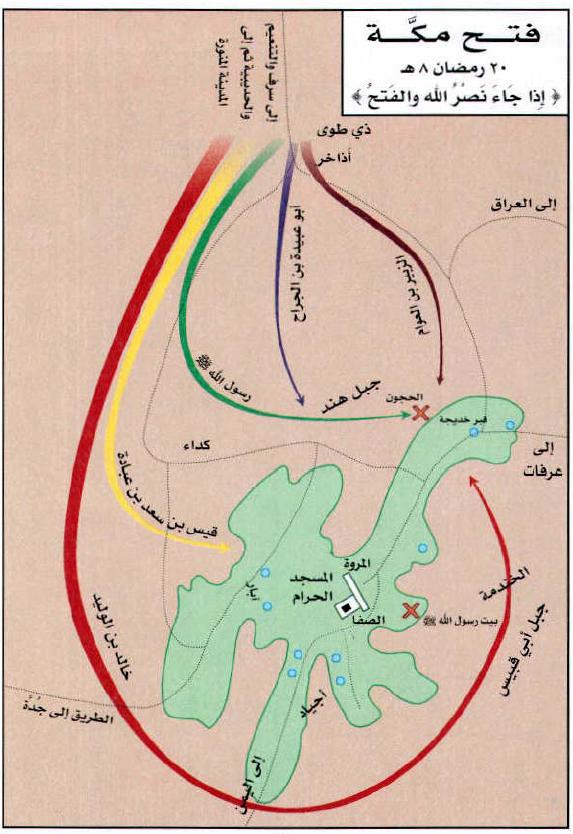 ب - لةرووى سياسيةوة
   1-سنوورى جوطرافياى دةسةلاَتى دةولَةتى ئيسلامى لة مةدينة فراوان
     بوو
  2- بووة هؤى فةتح كردنى ناوضةكانى ديكة و يةكطرتنى ناوضةكانى
      حيجاز 
  3- هاتنى شاندى هؤز و ناوضةكانى نيمضة دوورطةى عةرةبى كة
      بةسالَى نيَردراوةكان(عام الوفود) ناسراوة
  4- كشان بةرةو باكوور(شام) بؤ روبةروو بوونةوة لةطةلَ بيزنتيةكاندا
جةنطى حونةين لةسالَى(8ك)
هؤكار : دذايةتى هةوازن و سةقيف 
 
:
ئةنجام : 1- سةركةوتنى موسلَمانةكان 
                  2- دةستكةوتى جةنط
                  3- موسلَمان بوونى تائيف
جةنطى تائيف
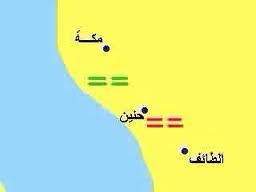 غةزوى تةبوك لة سالَى(9 ك)
هؤكار : 1- هةوالَى جموجؤلَى بيزنتى 
                   2- لةناوبردنى مةترسى باكوور
                   3- بلاَوكردنةوةى ئاينى ئيسلام 
                   4- لابردنى شويَنةوارى جةنطى موئتة
                   5- بةرز كردنةوةى هةلَويَستى ئةو 
                       هؤزانةى كة تازة هات بوونة ناوئيسلام
ئةنجام : 1- بةهيَز كردنى هةلَويَستى موسلَمانةكان لةباكوور 
                2- بةستنى ضةند ريَكةوتنامةيةك لةطةلَ دانيشتوانى
                    ناوضةكة
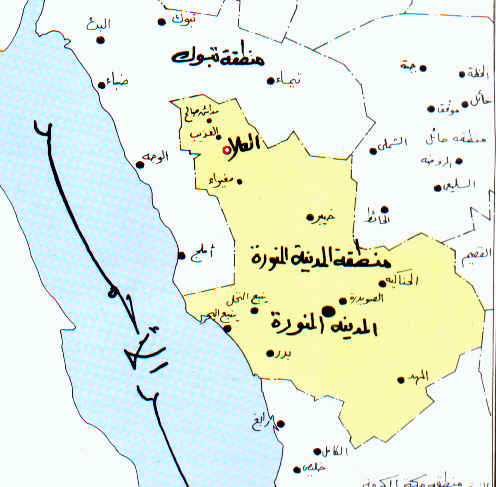 نامةكانى ثيَغةمبةر(د.خ) بؤ ثاشا و فةرمانرِةواكان
1- هةرقةلى رؤم 
   2- كيسراى فارس
   3- نةجاشى ثاشاى حةبةشة
   4- مقةوقسى فةرمانرِةواى ميسر
   5- منذر بن ساوى ثاشاى بةحريَن
   6- هوذة بن علي ئةميرى يةمامة
   7- حارث بن ابي شمر ثاشاى غةساسينة
   8-حارث الحميري فةرمانرِةواى يةمةن
   9- جيفر بن جلندي ثاشاى عومان
دةقى نامةكةى ثيَغةمبةر(د.خ) بؤ هةرقةلى ثاشاى رؤم

بسم الله الرحمن الرحيم . من محمد عبدالله ورسوله ,الى هرقل عظيم الروم ,سلام على من اتبع الهدى . اما بعد- فانى ادعوك بدعاية الاسلام ,اسلم تسلم ,واسلم يؤتك الله اجرك مرتين .فان توليت فعليك اثم الاريسيين .ويا اهل الكتاب تعالوا الى كلمة سواء بيننا وبينكم الا نعبد الا الله ولا نشرك به شيئا ولا يتخذ بعضنا بعضا اربابا من دون الله فان تولوا فقولوا اشهدوا بانا مسلمون .
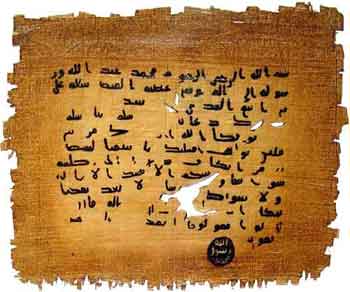 دةقى نامةكةى ثيَغةمبةر(د.خ) بؤ مقةوقسى ثاشاى ميسر
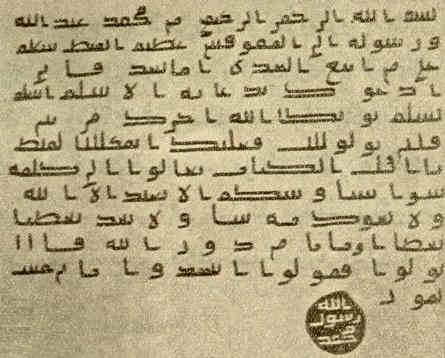 دةقى نامةكةى ثيَغةمبةر(د.خ) 
              بؤ منذر بن ساوى فةرمانرِةواى بةحرةين
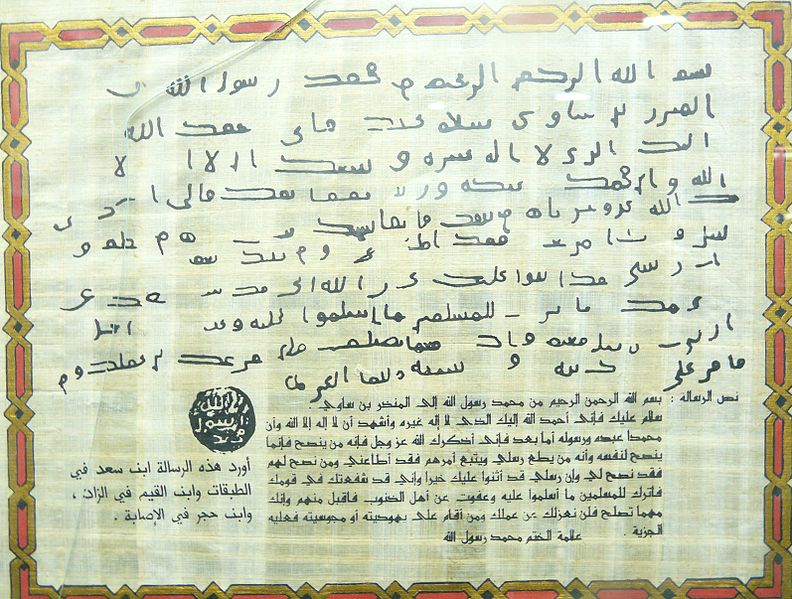 سالَى شاندةكان(9ك)
ئامانجى شاندةكان 
         1- موسلَمان بوون
        2- ثاريَزطارى
         3- سياسى 



                 (حجة الوداع)
حةجى مالَئاواى  (حجة الوداع)
ئامؤذطارييةكانى ثيَغةمبةر لة حةجى مالَئاواى
1- حةرام كردنى خويَن و مالَ و سامانى يةكترى، كة كةس نابيَت بةنارِةوا كةس
    بكوذيَت و دةست بةسةر مالَ وسامانيدا بطريَت .  
2- هةموو شتيَكى نةفامى ذيَر ثىَ و ثشت طويَى بخةن .
3- قةدةغةكردنى سوو . 
4- ثاراستنى مافى ئافرةتان و هةلَسوكةوتى جوان لةطةلَياندا .  
5- هةموو كةس لةسةركارةكانى ليَثرسينةوةى لةطةلَدا دةكريَت لةرؤذى دوايدا .
6- ثاراستن وطرنطيدان بةئةمانةت و طةرِانةوةى بؤ خاوةنةكانيان . 
7- هةموو موسلَمانان براى يةكترن و مالَى كةس بؤ كةس حةلاَلَ نية تةنها ئةطةر
    بةويست و خواستى خؤى  بيبةخشىَ
8- دةست طرتن بةقورئان و سوننةت موسلَمانان لةطومرِاى و سةرليَشيَوان
    دةثاريَزيَت .  
9- ئاطادار كردنةوةى موسلَمانان بؤ نةطةرِانةوة بؤ سةر بت ثةرستى . 
10- داوا نةكردنى خويَنة رذاوةكانى سةردةمى نةفامى و وازهيَنان لةتؤلَة
      كردنةوة .
سةردةمى خةليفةكانى راشدين (11- 40ك)
2- عومةرى كورِى خةتاب
          (13-23ك)
1- ئةبو بةكرى سديق
         (11- 13ك)
4- عةلى كورِى ئةبى تالَب
          (35- 40ك)
3- عوسمانى كورِى عةفان
            (24- 35ك)
هةلَبذاردنى ئةبو بةكرى سديق بةخليفة
سةقيفةى بةنى ساعيدة
بةيعة
تايبةت
   (خاصة)
طشتى 
          (عامة)
ناوةرِؤكى وتارةكةى ئةبو بةكرى سديق
  1- خةليفة كةسيَكى ئاسايى موسلَمانةكانة هيض دةسةلاَتيَكى روحى جياوازى نية 
  2- دةبيَت خةليفة لةلايةن خةلَكةوة بةشورا هةلَبذيَردرىَ 
  3- داواى يارمةتى و ضاوديَرى لة موسلَمانان كرد بؤ كارى باشة 
  4- دادثةروةرى 
  5- جيهاد كؤلَةكةى دةولَةتة 
  6 – دذايةتى كردنى خراثةكارى
  7- بةلادانى لة شريعةت خةليفة شةرعيةتى ناميَنيَت 
  8 – دةستوور قورئانى ثيرؤز و سونةتى ثيَغةميةرة(د.خ)
كارةكانى ئةبو بةكرى سديق 
  
      1- بةرةنطار بوونةوةى بزووتنةوةى هةلَطةرِاوةكان 
      2- كؤكردنةوةى قورئانى ثيرؤز 
      3- فتوحاتى ئيسلامى لةبةرةى عيَراق و شام
1- بزووتنةوةى هةلَطةرِاوةكان
 
       هؤكارى هةلَطةرِانةوةكان
   1-دةمارطيرى هؤزايةتى
   2- تيَنةطةيشتن لةئاينى ئيسلام 
   3- هؤزةكان زةكاتيان وةكو ريَكةوتنيَك لةطةلَ ثيَغةمبةر(د.خ) دانابوو 
   4- هؤزةكان داوايان كرد دةولَةت لةزةكات بيانبةخشىَ
أ- بزووتنةوةى أسود الاعنسي
ب- بزووتنةوةى طليحة بن خويلد الاسدي
ج- بزووتنةوةى مسيلمة الكذاب
دةرئةنجامى جةنطى (باخضةى مةرط – حديقة الموت)
1 -شةهيدبوونى(450) موسلَمان و كوذرانى ذمارةيةكى زؤر لةهةلَطةرِاوةكان 
2- سةركةوتنى موسلَمانةكان و كوشتنى موسةيلةمةى درؤزن
3- سنووردار كردنى هةلَطةرانةوةكان لةنيمضة دوورطةى عةرةبى 
4- ئةم شةرِة بووة هؤى كؤكردنةوةى قورئانى ثيرؤز
هؤكارةكانى سةركةوتنى موسلَمانةكان لةجةنطى هةلَطةرِاوةكان
 
 1- سوور بوونى خةليفة لةسةركوت كردنى هةلَطةرِاوةكان
 2- ثشتطيرى موسلَمانةكانى حيجاز لةبرِيارةكانى خةليفة 
 3- ثةرتةوازةى هةلَطةرِاوةكان 
 4- سةركردة و سوثاى موسلَمانان
ئةنجامى سةركةوتنى موسلَمانةكان لةجةنطى هةلَطةرِاوةكان
 1- لةرووى سةربازييةوة، هيَزى موسلَمانةكان هةموو كات لةئامادةباشيدا
     بوون .
 2- يةكيَتى بؤ دةولَةتى ئيسلام طيَرايةوة و نيمضةدوورطةى عةرةبى بة
     بنكةى دةولَةتى ئيسلام لة مةدينة بةستايةوة
3- نووسينةوةى قورئانى ثيرؤز لة لايةن (زيد بن ثابت)
4- سةرةتايةك بوو بؤ ثرؤسةى فتوحات
هؤكارةكانى فتوحات
2- سياسى
1- ئاينى
فتوحات لةسةردةمى ئةبو بةكرى سديق
هؤكارةكانى فتوحات :         1- ئاينى         2- سياسى
1- فتوحات لة بةرةى عيَراق :  جةنطى (ذات السلاسل)
2      - فتوحات لةبةرةى شام :   
            أ- جةنطى ئةجنادين   ( 13ك)   
      ب- جةنطى يةرموك    ( 13ك)
ئةنجامةكانى جةنطى ئةجنادين
  1- سةركةوتنى موسلَمانةكان
  2- داروخانى ورةى سوثاى بيزنتى
  3- بلاَوبوونةوة و جيَطير بوونى موسلَمانةكان لةفةلةستين
  4- فةتح كردنى ضةند ناوضةيةك لة باشوورى شام 
  5- ئةم سةركةوتنة بووة هؤى طواستنةوةى بنكةى
      فةرمانرِةوايى لة(حمص)ةوة بؤ (انطاكية)
ئةنجامةكانى جةنطى يةرموك 
  1- سةركةوتنى موسلَمانةكان
  2- ئازاد كردنى ضةند ناوضةيةك
  3- هةرقةل بنكةى لةئةنتاكيةوة بؤ قوستةنتينية
ضؤنيةتى هةلَبذاردنى عومةرى كورِى خةتاب بة
                            خـــةليفة
ناوةرِؤكى وتارةكةى عومةرى كورِى خةتاب
   1-ثابةند بوونى هةموولايةك بةجيَبةجىَ كردنى كارةكانى
  2- رؤيشتن لةسةر سياسةتى ثيَغةمبةر(د.خ) و ئةبو بةكرى
      سديق 
     3- روون كردنةوةى سياسةتى كرطيَرِى 
  4- جيَبةجىَ دادثةروةرى 
  5- خةليفة مرؤظة و لةهةلَة ثاريَزراو نية
كارةكانى عومةرى كورِى خةتاب
      1- دريَذةدان بةفتوحات  
    2- ريَكخستنى كارطيَرِى و داراى و دادطةرى
يةكةم / دريَذةدان بةفتوحات
   1- جةنطة رزطاريخوازييةكانى بةرةى عيَراق
جةنطى بويب )13(ك
جةنطى جسر
      (13ك)
فةتح كردنى  تكريت و موسلَ
جةنطى قادسية
      (15ك)
جةنطى جةلةولا و
      حلوان
فةتح كردنى ناوضةكانى جةزيرة لةلايةن (عياض بن غنم ) لة (18ك) 
  (رقة، حران، رها، قرقيسيا، نصيبين، سنجار، ماردين)
جةنطى نةهاوةند لةلايةن(نعمان بن مقرن بن مزني) لة (21)
2- جةنطة ئازاديخوازةكانى بةرةى شام
فةتـــح كــردنى قــودس 
       بةريَكةوتن لة(17ك)
فةتح كردنى (ديمةشق) بة
     ريكةوتن لة(14ك)
3- جةنطى رزطاريخوازى بةرةى ئةفريقيا
فةتح كردنى ميسر لةلايةن عمرو بن عاص 
        (عةريش، فرما، بابليون)
دووةم / ريَكخستن و ثيَشخستنى دامةزراوةكانى دةولَةت 
        
      يةكةم / ديوان
       1- ديوانى بةخشين    2- ديوانى سةرباز     3- ديوانى خةراج
        
      دووةم/ بيت المال
      1- خةراج      2- سةرانة(الجزية)    3- زةكات     4- الفيء   
      5- دةيةك(العشور)   
    
     سيَيةم/ دراو 

     ضوارةم/ ريَكخستنى كاروبارى كارطيَرِى
سةردةمى عوسمانى كورِى عةفان(35-24ك)
كارةكانى عوسمانى كورِى عةفان
دووةم- سياسةتى ناوخؤ
يةكةم- سياسةتى دةرةكى
1- دريَذةدان بةفتوحات لةبةرةى رؤذهةلاَت و رؤذئاوا
2- فراونكردنى مزطةوتى حةرام و مزطةوتى ثيَغةمبةر(د.خ)
3- كؤكردنةوةى موسلَمانان لةسةر يةك نوسخةى قورئانى ثيرؤز
يةكةم/ سياسةتى دةرةكى عوسمان:
  1- فةتحكردنى ئةرمينياو رؤذئاواى عةرةب (ئةفريقيا): 
عوسمانى كورِى عةفان لة سياسةتى دةرةوةيدا دريَذةى بة كارى فتوحات داو ئةو ناوضانةى فةتح كرد كة لة سةردةمى عومةردا فةتح نةكرابوون. ئةرمينيا ناوضةيةكى فراوانة كة كة لة دةرياى رةشةوة لة باكوور دريَذ دةبيَتةوة تا جةزيرة لة باشوورو دةرياى قةزوين لة رؤذهةلاَت و ئاسياى بضووك لة رؤذئاوا. طرنطترين هؤكارةكانى فةتحكردنى ئةرمينيا لةلايةن موسلَمانانةوة بؤ ئةوة دةطةرِيَنةوة تا سنوورةكةيان ثاريَزراو بيَت، هةروةها بةم هؤيةوة موسلَمانان دةيانويست ضواردةورى بيَزةنتيةكان بدةن و بيانخةنة ذيَر فشارى خؤيان. لة سالَى (25ك) ضةند لةشكريَك لة بةرةى سورياو عيَراق و حيجاز لةذيَر سةركردايةتى (حبيب بن مسلمة الفهرى) بةرةو ئةرمينيا بةرِيَكةوتن كة ذمارةيان لةنيَوان شةش تا هةشت هةزار جةنطاوةر دةبوو، دواى ضةند شةرِيَك لةطةلَ رؤمةكان، موسلَمانةكان توانيان
ذمارةيةك لة شارى ئةرمينيا هةنديَك بة ئاشتى و هةنديَك بة شةرِ فةتح بكةن وةك :(قاليقلا، دبيل، النشوى، جرزان، تةفليس) و ضةندانى تر. دواى فةتحكردنى ناوضةكة خةليفة عوسمان (حذيفه ى كورى يه مان)ى بة والى ئةرمينيا دانا. 
ثاش ئةرمينيا عوسمانى كورِى عةفان روويكردة ناوضةكانى ئةفريقيا بؤ تةواوكردنى ثرؤسةى فتوحات لةويَدا. بؤ ئةم مةبةستةش لة سالَى (27ك) ريَطةى بة (عبدالله بن سعد بن ابى وقاص) دا كة سةركردايةتى هةلَمةتيَك بكات بؤ رزطاركردنى ولاَتى مةغريب. ئةم سةركردةية دواى ئةوةى شارى (تةرابلوس و قابس) ى برِى توانى بطاتة شارى (سبيطلة). لةم شارةدا شةرِيَكى يةكلاكةرةوة لةطةلَ هيَزةكانى بيَزةنتي روويدا كة لةذيَر سةركردايةتى فةرمانرِةواى بيَزةنتى لة ئةفريقيا (جرجؤريؤس) دا بوون. موسلَمانةكان توانيان لةم شةرِةدا سةركةوتن بة دةست بهيَنن و سةركردة بيَزةنتيةكةش بكوذن. ئةم سةركةوتنةش بووة هؤى ئةوةى كة ريَطةى
فةتحكردنى ناوضةكانى ولاَتى مةغريب لةبةردةم هيَزى موسلَمانان ببيَتةوةو بة ئاسانى ناوضةكانى تر رزطاربكةن. بؤية ناضار بيَزةنتيةكان داواى ريَككةوتنى ئاشتيان كردو رازى بوون بة دانى سةرانة (الجزية) بة موسلَمانةكان.
2- دامةزراندنى هيَزى دةريايى
عوسمانى كورِى عةفان لةرِيَطةى تواناو شارةزاييةكانى موعاويةى كورِى ئةبو سوفيان توانى يةكةم كةشتيطةلى ئيسلامى دروست بكات. موعاويةش سوودى لة ثسثؤرى سورى و ميصريةكان وةرطرت بؤ دامةزراندنى كةشتيطةليَكى بةهيَزو لة سالَى (28ك)ذمارةى كةشتيةكانى طةيشتة (1700)كةشتى و بةلةم، بؤية ليَرةوة كةشتيطةلى موسلَمانان لة قؤناغى بةرطريةوة ضوونة قؤناغى هيَرش بردن و دةيانتوانى رووبةرِووى كةشتيطةلى بيَزةنتيةكان ببنةوة. لة سةرةتاشدا كةشتيطةلى ئيسلامى بةسةركردايةتى موعاوية بة (500) كةشتى و بةلةمةوة هيَرشى كردة سةر دوورطةى (قوبرص) كة ئةو كاتة لةذيَر دةسةلاَتى بيَزةنتيةكان دابوو و يةكيَك بوو لة بنكة طرنطةكانيان و لةويَوة هيَرشةكانيان ئةنجام دةدا. بةم شيَوةية لة سالَى(33ك-654م) موسلَمانان توانيان دوورطةكة رزطار بكةن و مزطةوتيشى تيَدا دروست بكةن. ئةم شةرِةش بة يةكةمين جةنطى دةريايى موسلَمانةكان دادةنرىَ.
ثاش ئةم رووداوانة بيَزةنتيةكان هةستيان بة مةترسى دةركةوتنى كةشتيطةلى ئيسلامى كرد لةم ناوضانةدا، بؤية لةذيَر سةركردايةتى (قوستةنتينى دووةمى كورِى هيرةقل) ى ئيمثرِاتؤردا هيَزيَكى زؤريان كؤكردةوة كة ذمارةيان زياتر بوو لة (500) كةشتى و بةلةم كة تا ئةو كاتة بيَزةنتيةكان سوثايةكى ئاوا طةورةيان بؤ رووبةرِووبوونةوةى موسلَمانان ئامادةنةكردبوو. لة بةرامبةريشدا موسلَمانةكان لةذيَر سةركردايةتى (عبدالله بن ابى سرح) نزيكةى (700) كةشتى و بةلةميان ئامادةكرد لة هةردوو بةرةى شام و ميصرةوة. لة سالَى (34ك)هةردوو هيَز لة نزيك كةناراوةكانى ئاسياى بضووك بةيةك طةيشتن و جةنطيَكى طةروة روويدا كة ناسرا بة (ذات الصوارى)، ناوةكةش لةوةوة هاتووة كة لةكاتى جةنطةكةدا لة ناوضةكة ذمارةيةكى زؤر كةشتى كؤبوونةتةوة. ئةم جةنطة ذمارةيةكى زؤر كوذراوى لة هةردوولا ليَكةوتةوة. لة كؤتايشدا موسلَمانةكان توانيان سةركةوتن بةدةست بهيَنن و كةشتيطةلى بيَزةنتى تيَك بشكيَنن. لة دةرةنجامةكانى ئةو
جةنطة ئةوةبوو كة سوثاى ئيسلام توانى هةردوو دوورطةى (صةقليةو رؤدس) فةتح بكةن. جةنطى (ذات الصوارى) خالَيَكى يةكلاكةرةوة بوو لةميَذووى دةرياى ناوةرِاست، ضونكة قوستةنتينى دووةم هةولَى دةدا هيَزى دةريايى موسلَمانان هةر لة سةرةتاى دامةزراندنيةوة لةناوببات، ئةطةر سةركةوتوو بواية ئةوة بيَطومان سةروةرى دةرياى ناوةرِاست بة دةستى بيَزةنتيةكان دةمايةوةو موسلَمانةكانيش دةسةلاَتيان لةويَدا نةدةبوو. لةو كاتةوة كةشتيطةلى ئيسلامى بووة خاوةن ميَذوويةكى ثرِشنطدار كة ضاكةى دامةزراندنى دةطةرِيَتةوة بؤ عوسمانى كورِى عةفان.
دووةم / سياسةتى ناوخؤى عوسمان:
1/ كؤكردنةوةى قورئانى ثيرؤزو نووسينةوةى لة يةك نوسخةدا:
يةكةمين هةولَى كؤكردنةوةى قورئانى ثيرؤز لةلايةن ئةبوبةكرى صديقةوة درا، كة توانى لة يةك ثةرِاودا كؤى بكاتةوة. لة سةردةمى عوسماندا كاتيَك بنكةى دةولَةتى ئيسلامى بةرفراوان بوو، زؤرينةى خيلَة عةرةبةكان بةجياوازى شيَوةى ئاخاوتنيان هاتنة نيَو ئيسلامةوة، لةطةلَ زؤريَك لة خةلَكى بيَطانة كة ضةندين زمانى جياوازيان هةبوو، هةروةها ريَنووسى عةرةبى شيَوازى طونجاوى نةبوو تا بةجوانى و ئاسانى بخويَندريَتةوة. كة ئةمةش دةبووة مايةى ئةوةى خةلَك بةشيَوازى جياواز قورئان بخويَننةوة. تةنانةت لةناو مةدينةدا هةر مامؤستايةك بةشيَوةيةكى جياواز لةوى تر قورئانى دةخويَندةوةو لةسةر شيَوازى خؤى فيَرى قوتابيةكانى دةكرد، بةمةش جياوازى لةنيَوانياندا ثةيدابوو. دةطيَرِنةوة كة يةكةم كةس هةستى بة مةترسى ئةم ثرسة كرد (حذيفة)ى كورِى (يةمان) بوو، ئةمةش كاتىَ
بةشدارى لة فتوحاتى ئازةربيَجان و ئةرمينيادا كرد. بؤية داواى لة خةليفة عوسمان كردووة تا ئةم مةسةلةية ضارةسةر بكات. عوسمانيش ناردى نوسخةكةى لاى (حةفصةى كضى عومةر)يان هيَنا و فةرمانيكرد بة هةر يةك لة (زةيدى كورِى ثابت و عبدالله ى كورِى زوبيَرو سعيدى كورِى عاص و عبدالرحمانى كورِى حارثى كورِى هيشام) كة ضةند نوسخةيةكى لىَ بنووسنةوةو ئةوانيش ضوار دانةيان لىَ نوسيةوة، لةرِاستيدا ئةمانة شارةزاترين كةس بوون لة زمانى عةرةبى و قورئانى ثيرؤزدا. ئينجا ئةم ضوار نوسخةيان بؤ ناوضة جياوازةكانى دةولَةتى ئيسلام نارد، كة دانةيةكيان لة مةدينةدا مايةوةو ئةوانى تريش بؤ كوفةو بةصرةو شام ناردران.ثاشان خةليفة هةموو نوسخةو لاثةرِةكانى ترى قورئانى جطة لةم نوسخةية سووتاند.
دةرةنجامةكانى كؤكردنةوةو نووسينةوةى قورئان:
1- لابردنى طومان لة دلَى هةنديَك كةس دةربارةى ئةوةى كة دةقى قورئان وةك خؤيةتى و دةستكارى نةكراوةو هيضى ليَنةطؤرِاوة. 
2- يةكبوونى شيَوةكانى دةقى قورئان لاى هةموو شارو ناوضةكان: بةهؤى ئةم كارةوة قورئان لة يةك نوسخةدا كؤكرايةوةو دةبوو هى هةموو ناوضةكان هةر ئةم نوسخةية بيَت كة دةقاو دةق هاوشيَوةى ئةو نوسخةيةية كة بؤ ثيَغةمبةر هاتووة. بؤية دواى ئةمة كةس نةيدةتوانى بة بؤضوون و شيَوازى تايبةتى خؤى قورئان بخويَنيَتةوة. 
3- برِياردانى طشتى لةسةر رِاستى ئةم نوسخةية: موسلَمانان بة طشتى ئةم نوسخةيان بة تةواوترين و راستترين نوسخةى قورئان داناو هةر نوسخةيةكى تر كة لاى كةسةكان مابيَتةوة كاريان لةسةر نةدةكردو شويَنى طومان بوو.
4- ريَكخستنى سورةتةكانى قورئان: لة دةرةنجامةكانى ليَذنةى كؤكردنةوةى قورئان بريتى بوو لة ريَكخستنى سورةتةكان لة نوسخةكةدا، ئةمة لة كاتيَكدا كة ثيَشتر ئةم شيَوازة ريَكخستنة لة نوسخة تايبةتيةكاندا نةبوو.
5- سووتاندنى نوسخةكانى ديكةى قورئان: دواى كؤكردنةوةى لة يةك نوسخةدا عوسمان فةرمانيكرد بة سووتاندنى نوسخة تايبةتيةكانى ديكةى قورئان كة لاى خةلَك ثاريَزراو بوون، ئةمةش تاوةكو هيض جياوازيةك روونةدات و موسلَمانان لة سةر يةك جؤرة نوسخة كؤبكاتةوة.
هةلَطةرِانةوة لة دةسةلاَتى خةليفة عوسمان: 
هؤكارةكانى هةلَطةرِانةوة لة خةليفة:
لةرِاستيدا رووداوى ياخى بوون لة دةسةلاَتى خةليفة يةكيَكة لة مةترسيدارترين رووداوةكانى ميَذووى ئيسلامى، كة بةهؤيةوة ناكؤكى و جياوازى كةوتة نيَوان موسلَمانانةوةو كؤتاييةكةشى بة كوشتنى خةليفة عوسمان هات. بؤية هةنديَك بة ئاذاوةى طةورة (الفتنة الكبرى) ناوى دةبةن. تويَذةران ئاماذةيان بة ضةندين هؤكار
كردووة كة كاريطةريان لةسةر ياخى بوون و هةلَطةرِانةوة هةبووة لةدذى دةسةلاَتى خةليفة، كة دةكرىَ لةم خالاَنةى خوارةوةدا كؤيان بكةينةوة:
1- ريَطةدان بة دةرضوونى هؤزى قورِةيش بؤ ويلايةتةكان و جيَطيربوون تيَياندا: لة سةردةمى عومةردا ريَطة نةدرا بة ثياوةكانى قورِةيش كة بضنة ويلايةتةكان و تيَيدا نيشتةجىَ بن و دةولَةمةند بن. بةلاَم عوسمان ريَطةى ئةوةى ثيَدان و لة شارةكاندا بلاَبوونةوة، بؤية لة ئةنجامى ئةوةشدا بةتيَثةرِبوونى كات ضينيَكى تايبةت ثةيدابوون لةم ناوضانةدا كة خاوةنى سةروةرت و سامانيَكى زؤر بوون و ثيَطةيةكى ئايينى طرنطيشيان هةبوو، بؤية لة ئةنجامى ئةوةشدا خةلَكيَكى زؤر لة ضواردةورياندا كؤبوونةوةو لةشيَوةى تاقميَكى تايبةت دةركةوتن. هةروةها هةنديَك لةو هؤزانةى كة قورِةيشى نةبوون لةلايةن هةنديَك لة واليةكانةوة لة بةخشينى دةسكةوتةكان بيَبةش دةكران، بةتايبةتيش كاتىَ ريَذةى دةسكةوتةكان كةم دةبوونةوة.
2- دامةزراندنى كةس و كارى عوسمان لة بةرِيَوةبردنى واليةكاندا: هةنديَك لة موسلَمانان رةخنةى ئةوةيان لة خةليفة دةطرت كة دانانى خزمةكانى لة ثؤستى والى ويلايةتةكان كاريطةرى خراثى هةية لةسةر لايةنى كارطيَرِى، بةلاَم لة راستيدا ئةم رةخنةية لاواز بوو، ضونكة  زؤريَك لةو واليانةى كة خزمى عوسمان بوون ئةو داينةنابوون و لة سةردةمى عومةرةوة دانرابوون يا هةنديَكيان ثيَشووتر ئةركى واليَيتيان ثيَدرابوو وةك (موعاويةى كورِى ئةبو سوفيانى والى شام و وةليدى كورِى عقبةى والى كوفةو عبدالله ى كورِى ابى سةرحى والى ميصر). هةروةها لةكاتى مردنيشيدا زؤربةى كاربةدةستةكانى باج و سةربازى و دادوةرى هيض ثةيوةنديةكى خزمايةتيان لةطةلَ عوسمان دا نةبوو.
3- نارِةزايى هةندىَ لة هاوةلاَن بةرامبةر سياسةتى دارايى خةليفة: لة طرنطترين ئةو هاوةلاَنةى كة رةخنةيان لةم سياسةتة دةطرت بريتى بوون لة ئةبو زةرى غةفارى و عةممارى كورِى ياسر، ثيَيان وابوو كة سياسةتى خةليفة لةرِووى داراييةوة بؤتة هؤى بلاَبوونةوةى دةولَةمةندى و بةزايةدانى ثارةو سامان لةلايةن هةنديَك لة كاربةدةستانةوة. بةلاَم لةرِاستيدا مةسةلةى دةولَةمةندى و زيادبوونى ثارةو سامان لة دةستى خةلَك ثةيوةندى بة طؤرِانى طؤمةلَطةوة هةبوو، نةك تةنيا سياسةتى دارايى عوسمان، ضونكة بةهؤى ثرؤسةى فتوحات و طةورةبوونى دةولَةتى ئيسلامى بارودؤخى خةلَك طؤرِاو بووة مايةى خؤشطوزةرانبوون و دةولَةمةندبوونى بةشيَك لة موسلَمانان. لةلايةكى ديكةوة هةنديَك عوسمانيان بةوة تؤمةتبار دةكرد كة ثارةو سامان بةسةر خزمةكانى خؤيدا دةبةخشيَتةوة، بةلاَم راستيةكةى ئةوةية كة عوسمان ئةو ثارةو سامانةى لة طةنجينةى دةولَةت (بيت المال) دا نةدةبةخشى بةوانة، بةلَكو لة ثارةى تايبةتى خؤى بةسةرى دا دةبةخشينةوة، ضونكة ديارة كة عوسمان كةسيَكى خاوةن سامان و دةولَةمةند بووة.
4- تووةرِةبوونى هةندىَ لة موسلَمانانى ويلايةتةكان لةبارةى سياسةتى كؤكردنةوةى قورئانى ثيرؤز: توورِةبوونى هةنديَك لةو موسلَمانانةى ويلايةتةكان كة بة تةواوى و بةدروستى لةم كارة نةطةيشتبوون بةتايبةتيش سوتاندنى نوسخةكانى ديكةى قورئان، كاريطةرى لةسةر ئةوة هةبوو كة لة دةسةلاَتى خةليفة هةلَطةرِيَنةوة. هةرضةندة لة سةرةتادا هةنديَك بةنيةتيَكى ثاكةوة ئةم رةخنةيان طرت كة دواتريش دروستى كارةكةيان بؤ روون بوويةوة رازيبوون بةم كارة، وةك (عبدالله ى كورِى مةسعود)، بةلاَم هةنديَكى ديكة لة ويلايةتةكاندا كة بةدواى ئاذاوةو فيتنةدا دةطةرِان ئةم كارةى خةليفةيان كردة بيانووةك تا هيَرشى بكةنة سةرو سةركؤنةى بكةن. بؤية خؤويستى و دةمارطيرى ناوضةيى واى ليَكردن كة شيَوةى خويَندنةوةو نوسخةكانى خؤيان لةم جؤرة نوسخةية ثيَباشتر بيَت.
5- فراوانبوونى دةولَةت هؤكاريَك بوو بؤ ئةوةى رووبةرِووى كيَشة سياسى و كؤمةلاَيةتيةكان ببيَتةوة: بة فراوانبوونى دةولَةتى ئيسلام ضةندين جؤرة كةس و نةتةوةو هؤزى جياوازى تيَكةوت، كة هةنديَك لةوانة شارةزايى تةواويان لة ئيسلامدا نةبوو و هةنديَكى ديكة دلَسؤز نةبوون و تةنيا كؤمةلَىَ بةرذةوةندى دنيايى بة ئايينةكةيانةوة بةستبوونيةوة. هةروةها بةهؤى دوورى نيَوان ويلايةتةكان و ثايتةخت، خةليفةى موسلَمانان نةيدةتوانى بةردةوام ضاوديَرى ئةو ناوضانة بكات، بؤية لة ويلايةتةكاندا كيَشةو ئاذاوة سةرى هةلَدةداو دةبووة هؤى خراثبوونى بارودؤخى دةولَةت. 
بيَطومان هةنديَك كةسيش بةرذةوةنديان لةوةدابوو كة ئاذاوةو كيَشةكان قوولَتربنةوة، ضونكة لةم بارودؤخةدا قازانجيان دةكردو ئامانجةكانيان دةهاتةدى. لةم ضوارضيَوةيةشدا كةسايةتيةك بةناوى (عبدالله ى كورِى سةبةء) كة جوولةكةيةكى خةلَكى ميصر بوو لة سةردةمى عوسماندا موسلَمانبوونى خؤى راطةياندبوو، رؤلَى سةرةكى هةبوو لة هاندانى خةلَك لةدذى خةليفة، ئةو كابراية بة شارةكاندا دةطةرِاو خةريكى ئاذاوةطيَرِى بوو، تةنانةت بؤضوونى سةيرى بلاَودةكردةوة لةنيَو موسلَماناندا وةك ئةوةى دةيطووت : ”سةيرة كةسيَك كة باوةرِى بة طةرِانةوةى عيسا هةية، بةلاَم باوةرِ بةوة ناكات كة موحةمةد دةطةرِيَتةوة“.
ثةرةسةندنى ئاذاوةكان و كوشتنى خةليفة عوسمان:
ئةو هؤكارانةى كة ثيَشتر باسى ليَوةكرا بوونة هؤى هةلَطيرسانى ئاطرى ئاذاوةو فيتنة لةنيَو دلَ و دةروونى هؤزة عةرةبيةكانى ويلايةتةكان. هةرضةندة عوسمان كؤبوونةوةى بة واليةكان كردو داواى سياسةتى نةرم و نيانى كرد لةطةلَ ئاذاوةطيَرِةكان تا بةخؤياندا بضنةوةو واز لةم كارة بهيَنن، بةلاَم ئةو كةسانة وازيان نةهيَنا، لةم ضوارضيَوةيةشدا خةليفة لةسةر داواكارى خةلَكى كوفة والى ناوضةكةيانى (سعيدى كورِى عاص)ى طؤرِى و (ئةبو موساى ئةشعةرى) لة شويَنى دانا، بةلاَم لةطةلَ ئةوةشدا ئارام نةبوونةوةو نيازى تريان هةبوو، بؤية توانيان ثةيوةندى لةطةلَ بةرهةلَستكارانى ميصرو بةصرةش بكةن و بةيةكةوة بؤ مةدينة بضن. لة ئةنجامى ئةوةدا لة وةرزى حةجى سالَى 35ك (655ز) ضةندين وةفدى عةرةبى كوفةو بةصرةو ميصر بةبيانووى بةجيَطةياندنى فةريزةى حةج طةيشتنة مةدينة، كة سةرضاوةكان ذمارةيان لةنيَوان (600-1000) كةس دادةنيَن. 
ثاش ئةوةى خةليفة بةلَيَنى ثيَدان كة بةشيَك لة داوكاريةكانيان جيَبةجيَ بكات، وةفدةكةى خةلَكى ميصر طةرِانةوة بؤ ميصر، بةلاَم دواتر طةرِانةوة بؤ مةدينةو لةطةلَ خةلَكةكةى كوفةو بةصرة شارى مةدينةيان داطيركرد، ئةمةش بةبيانووى ئةوةى لةكاتى طةرِانةوةيان بؤ ميصر نوسراويَكيان لةلاى ثياويَك دةستكةوتووة كة لةلايةن خةليفةوة نووسراوة بؤ والى ميصر، تيايدا فةرمانيكردووة بة سزادان و كوشتنيان. لةكاتى طةيشتنيان بؤ ميصر، بةلاَم لةرِاستيدا ئةم نوسراوة ساختةبووة و خةليفة ئاطاى ليَنةبووة، بؤ زياتر قولَبوونةوةى كيَشةكان دروستكراوة. دواى ئةمة طةمارؤى سةر خةليفةيانداو داوايان ليَكرد كة دةست لةكاربكيَشيَتةوةو واليةكانيش لةسةر كار لابدات، بةلاَم خةليفة رازى نةبوو كة هيض يةكيَك لةم دوو داواية لةذيَر فشاردا جيَبةجىَ بكات، تا دواتر ئةمة نةبيَتة نةريتيَك كة هةر كؤمةلَةيةك بيانةويَت بة ئارةزووى خؤيان خةليفةو بةرثرسةكان لة دةسةلاَت لابدةن. لةرِاستيدا لةم هةل و مةرجةدا خةليفة رازى نةبوو كة موسلَمانانى مةدينة هيَز لةدذى بةرهةلَستكارةكان بةكاربهيَنن، ئةمةش بؤ ئةو سياسةتة نةرم و نيانة دةطةرِيَتةوة كة عوسمان بةدريَذايى حوكمى خؤي ثيَى ناسرابوو. بؤية دواى ضل رؤذ لة طةمارؤدانى خةليفة كة نان و ئاويشيان لىَ قةدةغةكردبوو، لة رؤذى هةينى 18ى مانطى زيلحيجةى سالَى 35ك دةستيان ضووة خويَنى خةليفةى سيَيةم و كوشتيان كة لةو كاتةدا تةمةنى 82 سالَ بوو. بةم شيَوةيةش ماوةى خةلافةتةكةى دوزادة سالَى خاياند. بة كوشتنى عوسمان طةورةترين ليَكترازانى نيَوان موسلَمانان روو دةدات و دةبيَتة هؤى بةهيَزبوونى رةوتى هؤزايةتى.
سةردةمى خةلافةتى عةلى كورِى ئةبى تالَيب (35-40ك)
بةيعةت ثيَدانى عةلى وةك خةليفةى ضوارةمى راشيدى:
دواى كوذرانى خةليفة عوسمان كانديدى بةهيَز بؤ وةرطرتنى خةلافةت عةلى بوو، هةرضةندة لة سةرةتادا موسلَمانان لةسةر ئةوة ريَك نةكةوتن و دابةشبوون بؤ ضةند بةشيَك: خةلَكى ميصر (عةلى)يان دةويست و عةرةبةكانى بةصرةش ثشتطيريان لة (تةلَحةى كورِى عوبةيدولَلاَ) دةكردو عةرةبةكانى كوفةش ثالَثشتى زوبيَرى كورِى عةواميان دةكرد. بةلاَم دواتر زؤرينةيان ريَك كةوتن لةسةر عةلى. هةر لة سةرةتاوة عةلى ئةم جؤرة ثؤستةى رةتكردةوةو ئاماذةى بةوةدا كة ئةوان هةر كةسيَك هةلَبذيَرن ئةو ثيَى رازية، بةلاَم دواتر لةسةر داواكارى زؤرى موسلَمانان و لةثيَناو دامركاندنةوةى ئاذاوة ئةو ثؤستةى قبولَكرد. بةم شيَوةية لة كؤتاييةكانى مانطى زيلحيجةى سالَى (35ك) هةموو ويلايةتةكان بةيعةتيان ثيَدا تةنيا ويلايةتى شام نةبىَ.
كارةكانى عةلى كورِى ئةبى تالَيب
خةليفةى نوىَ سةرةتاى كارةكانى بة وتاريَك لة مزطةوت دةستثيَكردو سياسةتى حوكمكردنى خؤى تيَدا روونكردةوة، لة وتارةكةدا ئةوةى روونكردةوة كة ثيَويستة خةلَك ملكةضى فةرمانةكانى ببن و ئةويش بةردةوام بيَت لة بةرِيَوةبردنى كاروبارى دةولَةت، هةروةها ئةوةى بة موسلَمانةكان طةياند كة ئةو مةترسى لةوةدا نية كة هةنديَك لة بةرهةلَستكارانى بةيعةتى ثيَنادةن و ملكضى نابن. طرنطترين كارةكانى خةليفة عةلى بريتى بوون لةمانةى خوارةوة: 
1- طؤرِينى واليةكان: عةلى هةستى بةوة كرد كة يةكةم هةنطاو بؤ ضارةسةركردنى  هؤكارةكانى ئةو ئاذاوةيةى كة بوونة هؤى كوشتنى عوسمان بريتية لة لادانى واليةكانى عوسمان، كة لاى خةلَكى ويلايةتةكان خوازراو نةبوون. هةروةها ويستى لةجيَطاى ئةوان كؤمةلَة واليةك دابنىَ كة لةطةلَ بةرنامةى خةلافةتةكةى ئةودا بطونجيَن كة ئةويش بريتى بوو لة زوهدو
دنيا نةويستى، تا شيَوةى ذيانى خةلَك بطةرِيَنيَتةوة سةردةمى ئةبوبةكرو عومةرو كاروبارى دنيا ثةلكيَشى نيَو فيتنةو ئاذاوةيان نةكات. والية تازةكانى عةليش ئةمانة بوون: (عوسمانى كورِى حةنيف والى بةصرة، عةمارةى كورِى شةهاب والى كوفة، سةهلى كورِى حةنيف والى ميصر، عبدالله ى كورِى عةباس والى يةمةن). 
 
2- طؤرِينى بنكةى خةلافةت: خةليفة عةلى طةيشتة ئةو باوةرِةى كة ثيَويستة بنكةى خةلافةت لة شارى مةدينةوة بؤ شويَنيَكى تر بطوازريَتةوة، ضونكة بةهؤى ئاذاوةى كوشتنى عوسمان و بوونى ثياوانى ويلايةتةكان لةناويدا دةسةلاَتى جارانى نةمابوةوةو لاواز ببوو، هةروةها بةهؤى فراوانبوونى رووبةرى دةولَةتى ئيسلاميةوة شياو نةبوو كة مةدينة وةك ثايتةخت بميَنيَتةوة. لةلايةكى ديكةوة لةكاتى كوشتنى عوسماندا خةلَكى مةدينة رؤلَيَكى ئةوتؤيان نةبينى لةم رووداوةدا. بؤية خةليفة بيرى لة شويَنيَكى ديكة كردةوة تا بيكاتة بنكةى
دةسةلاَت، بؤ ئةو مةبةستةش شارى كوفةى هةلَبذارد، ئةمةش بةهؤى ئةمةوة بوو كة ئةو شارة بنكةى دووةمى سوثاى ئيسلامى بوو، هةروةها لةرِووى داراييشةوة شويَنيَكى دةولَةمةند بوو. بةلاَم لةرِاستيدا خةلَكى كوفة داب و نةريتى هؤزايةتى بة تةواوى بةسةرياندا زالَ بوو، بؤية ئةوان لة بيرؤكةى دةولَةت نةدةطةيشتن. ئةمة لة كاتيَكدا كة عةلى خاوةنى ئاراستةيةكى ئايينى بوو نةك هؤزايةتى، بؤية ئةمةش لةطةلَ دانيشتوانى كوفةدا نةدةطونجا، ضونكة ئةوان تةنيا بيريان لة بةرذةوةندى خؤيان و هةريَمةكةيان دةكردةوة.
3- شةرِةكانى عةلى كورِى ئةبى تالَيب:
أ/ شةرِى جةمةل:
لة سالَى (36ك) هةر يةك لة تةلَحةى كورِى عوبةيدولَلاَو زوبيَرى كورِى عةوام و عائيشةى خيَزانى ثيَغةمبةر بةبيانووى تؤلَةسةندنةوةى خويَنى عوسمان لة دةسةلاَتى عةلى دةرضوون و ليَى ياخى بوون. دةرضوونى تةلَحةو زوبيَر لةدذى عةلى بةشيَكى لةذيَر كاريطةرى ئةوةدا بوو كة عةلى ثؤستى واليَتى كوفةو بةصرةى ثيَنةدان. عائيشةش دواى طويَبيستبوونى كوذرانى عوسمان لة مةدينةوة ضووة مةككةو لة مزطةوتى حةرام  هانى خةلَكيدا لةدذى بكوذانى عوسمان. لةويَشدا هةموو بةرهةلَستكارةكانى عةلى لة دةوريدا كؤبوونةوة. بؤية عائيشةو تةلَحةو زوبيَرو ضةندين كةسايةتى ديكةى (بةنى ئومةيية) وةك مةروانى كورِى حةكةم و عبدالله ى كورِى عامرو هةروةها (موغيرةى كورِى شوعبةو سةعيدى كورِى عاص)، هةموويان لة مةككةوة بؤ عيَراق ضوون، ضونكة لةويَدا بةتايبةتى لة بةصرة لايةنطرانى خؤيان
هةبوو. دواى ضةند ثيَكدادانيَكى سووك توانيان بةصرة بطرن و (عوسمانى كورِى حةنيف)ى والى عةلى لةويَدا دةربكةن. بةهؤى ئةم ثةرةسةندنانةوة خةليفة عةلى لة مةدينةوة دةرضوو بؤ عيَراق بة ئاراستةى بةصرة، ثيَش طةيشتنى بؤ ئةوىَ سوثاى كوفة بةسةركردايةتى (حةسةن)ى كورِى و عةمارى كورِى ياسر طةيشتنةوة ثيَى. 
بةر لة روودانى شةرِ دانوستان لةنيَوان هةردولادا دةستيثيَكرد بؤ ضارةسةركردنى كيَشةكان و ريَطرتن لة روودانى جةنط. بةلاَم دواتر كة هةردوو لا زانيان دانوستان سوودى نية، بؤية جةنط لةنيَوان هةردوولادا روويداو تةلَحةو كورِةكةى موحةمةدو زوبيَرو ذمارةيةكى زؤر لة موسلَمانان كوذران. ئةم جةنطةش ناونراوة بة (الجمل) ضونكة لة	ضواردةورى ئةو وشترةى كة كةذاوةكةى (عائيشة)ى لةسةر بوو ببوو بة طؤرِةثانى جةنطةكة. دواى سةركةوتنى عةلى لةم شةرِةدا خةلَكى بةصرة بةيعةتيان ثيَداو عبدالله ى كورِى عةباسى كردة والى شارةكة.
هةروةها فةرمانيكرد بة ئازادكردنى زؤريَك لة ثياوانى بةنى ئومةيية ئةمةش دواى ئةوةى كة بةيعةتيان ثيَدا وةك مةروانى كورِى حةكةم و عمروى كورِى عاص. سةبارةت بة عائيشةش ئةوة عةلى طةرِانديةوة بؤ شارى مةدينة. لةرِاستيدا شةرِى جةمةل يةكةم شةرِى بةرفراوانى نيَوان دوو دةستةى موسلَمانان بوو كة هةنديَك بة دةستثيَكى شةرِى ناوخؤي موسلَمانانى دادةنيَن. هؤكارى سةرةكى روودانى جةنطةكةش لة سةرةتاو كؤتادا دةطةرِيَتةوة بؤ رووداوى كوشتنى عوسمان و سةرهةلَدانى ئاذاوة لةنيَو موسلَماناندا. 
 
ب/ شةرِى (الصفين):      
دواى سةركةوتنى خةليفة عةلى لة شةرِى جةمةل داواى لة موعاويةى كورِى ئةبو سوفيان كرد كة بةيعةتى ثيَبدات و طويَرِايةلَى بكات، بةلاَم دواى راويَذكردن لةطةلَ (عةمرى كورِى عاص) موعاوية رةتيكردةوة بةيعةتى ثيَبدات، بةلَكو داواى تؤلَةكردنةوةى خويَنى عوسمانى ليَكرد.
لةرِاستيدا موعاوية دةسةلاَتيَكى بةهيَزى لة ولاَتى شامدا هةبوو، ضونكة بؤ ماوةى زياتر لة بيست سالَ هةر لة سةردةمى عومةرةوة والى ئةم ناوضةية بوو، هةروةها بةهؤى ضاكسازيةكانيةوة توانيبووى دلَى خةلَكى شام لةخؤى رازى بكات و لة هةموو حالَيَكدا ثشتطيرى ليَبكةن، لةلايةكى ديكةوة رؤلَى سةرةكى هةبوو لة دامةزراندنى كةشتيطةلى ئيسلامى و بةرثةرضدانةوةى هيَرشى بيَزةنتيةكان لة ناوضةكةدا، ئةمة جطة لةوةى كة يةكيَك بوو لة نزيكةكانى خةليفة عوسمان، بؤية تؤلَةكردنةوةى خويَنى عوسمان دروشمىسةرةكى موعاوية بوو تا ئةمة ببيَتة ريَخؤشكردنيَك بؤ جيابوونةوةى لة دةسةلاَتى ناوةندى. كيَشةى عةلى لةطةلَ موعاويةو ئةوانى ثيَشووتريش كة داواى خويَنى عوسمانيان دةكرد ئةوةبوو كة ئةوان دةيانويست بةثةلةو بيَ دواكةوتن تؤلَة لةبكوذةكانى عوسمان بكريَتةوة، هةرضةندة عةليش لةطةلَ ئةوةدابوو كة تؤلَة لةوانة
بكريَتةوة، بةلاَم ئةو ثيَى وابوو هيَشتا كاتى نةهاتووة، بةتايبةتى كة ئةو كاتة بارودؤخةكة نالةبار بوو و ئاذاوة سةرتاثاى دةولَةتى ئيسلامى طرتبؤوةو بكوذةكانى عوسمانيش كةسانى ديار نةبوون تا بيانطريَت و تؤلَةيان ليَبكاتةوة. بؤية مةسةلةى داواكردنى تؤلَةى خويَنى عوسمان و دةرضوونى موعاوية لة دةسةلاَتى عةلى هؤكارى سةرةكى هةلَطيرسانى شةرِيَكى ديكةى ناوخؤى موسلَمانان بوو بةناوى (الصفين).  
 خةليفة عةلى لة 5ى مانطى شةوالى 36ك بةسةركردايةتى سوثايةك كة مةزةندة كراوة بة نةوةد هةزار جةنطاوةر لة كوفةوة دةرضوو بة مةبةستى شةرِكردن لةطةلَ موعاوية، سوثاكةى بةرةو شام كةوتةرِىَ و لة بةرى رؤذئاواى بةرزاييةكانى روبارى فورات لة جيَطةيةك كة ناسرابوو بة (صةفين) كة نزيك شارى رقة بوو طيرسايةوة. لة بةرامبةريشدا موعاوية سوثايةكى لةذيَر سةركردايةتى خؤى ئامادةكرد كة مةزةندة كراوة بة هةشتاو ثيَنج هةزار جةنطاوةر.
بةر لة هةلَطيرسانى شةرِ لةسةر دةستثيَشخةرى عةلى هةنديَك دانوستان لةنيَوان هةردوولادا ئةنجام درا، بةلاَم هيض ئةنجاميَكى ليَنةكةوتةوة. بؤية لة مانطى صةفةرى سالَى 37ك طةورةترين شةرِى نيَوانيان بةناوى (صةفين) روويداو ذمارةيةكى زؤرى كوذراوى لة هةردوولادا ليَكةوتةوة، دةرةنجامة سةرةتاييةكانى شةرِةكة لة بةرذةوةندى عةلى دا بوو، بةلاَم مةسةلةى ناوبذيوانيكردن (التحكيم) شةرةِكةى وةستاندو بة قازانجى موعاوية كؤتايى ثيَهات. لةكاتى شةرِةكةدا لايةنطرانى موعاوية داوايان لة عةلى كرد كة شةرِ رابطرن و قورئانى ثيرؤز لةنيَوان خؤياندا بكةنة ناوبذيوان و بةثيَى ريَنماييةكانى قورئان كيَشةكة ضارةسةر بكةن. بةثيَى هةندىَ سةرضاوة خةليفة طومانى لةو هةنطاوةى موعاوية هةبوو، بؤية سةرةتا بةم كارة رازى نةبوو، بةلاَم دواتر لةذيَر
كاريطةرى سوثاكةيدا ناضاربوو بة مةسةلةى ناوبذيوانيكردن (التحكيم)ى قورئان قايل بيَت. لة ئةنجامى ئةمةشدا هةردوولا لة مانطى شةعبانى سالَى 38ك (اذرح) كة بةرزاييةكة دةكةويَتة نيَوان عيَراق و سوريا كة دواتر ناسرا بة ضياى ناوبذيكردن (جبل التحكيم) كؤبوونةوة.  
لةم كؤبوونةوةيةدا (ئةبو موساى ئةشعةرى) نويَنةرايةتى عةلى كورِى ئةبى تالَيبى دةكردو (عةمرى كورِى عاص)يش نويَنةرايةتى موعاويةى كورِى ئةبو سوفيانى دةكرد، كة ئةم دووانة دةبوو وةكو دادوةر كيَشةى نيَوان عةلى و موعاوية ضارةسةر بكةن. لة سةرةتادا هةردوو دادوةر طةيشتنة ئةو رايةى كة هةر يةك لة عةلى و موعاوية لةسةر كار لابدةن و ثؤستى خةلافةتيان ثيَنةدريَت، بةلَكو بةثيَى راويَذى موسلَمانان خةليفةيةك ديارى بكريَت. بةلاَم بةثيَى هةنديَك سةرضاوة دواتر عةمرى كورِى عاص تةنيا ئاماذةى بة لةسةركارلادانى عةلى كردووةو لة شويَنى ئةودا موعاويةى وةكو خةليفة
جيَطيركردووة، واتة جؤريَك لة فيَلَى لة ريَككةوتنةكةو ئةبو موسادا كردووة. بة هةر حالَ، بةهيض شيَوةيةك لة شيَوةكان دةرةنجامى مةسةلةى ناوبذيوانيكردن لة بةرذةوةندى عةلى دا نةبوو، ضونكة لةلايةك ئةم مةسةلةية بووة هؤى راطرتنى شةرِ كة خةريك بوو عةلى سةركةوتنى تةواو بةدةست بهيَنيَت، لةلايةكى ديكةوة قبولَكردنى دانوستان و ناوبذيكردن لةطةلَ موعاويةدا دةسةلاَتى عةلى يةكسان كرد بة دةسةلاَتى واليةك، ضونكة عةلى خؤى خةليفة بوو و شةرعيةتيشى هةبوو وةبةثيَى ريَسا ئيسلاميةكان هةلَبذيَردرابوو، ئةمة لة كاتيَكدا كة موعاوية تةنيا واليةك بوو لة واليةكانى خةليفة، بؤية ئةم دانوستانة بةشيَوةيةكى نارِاستةوخؤ دانثيَدانانى عةلى بوو بة دةسةلاَتى موعاوية. هةر مةسةلةى ناوبذيكردنيش دواتر دةبيَتة بيانووةك بؤ دةرضوونى كؤمةلَيَك خةلَك لة دةسةلاَتى خةليفة بةناوى (خةواريج).
سةرهةلَدانى كؤمةلَةى خةواريج لة سةردةمى عةلى:
خةواريجةكان ئةو كؤمةلَةية بوون كة لة كاتى طةرِانةوةى عةلى لة صةفين بةهؤى رازى نةبوونيان بة مةسةلةى ناوبذيكردن (التحكيم) لة ريزى لايةنطرانى خةليفة دةرضوون و دذايةتيان كرد. ئةمةش يةكةمين دةركةوتنى ئةم كؤمةلَةية بوو، زؤربةى خةواريجةكان لةو عةرةبة دةشتةكيانة بوون كة خةلَكى كوفةو بةصرة بوون. ئةم كؤمةلَةية بة ضةندين ناو ناسراون، كة بةناوبانطترينيان (خةواريج)ة، ئةم وشةيةش بةدوو مانا هاتووة يةكةم: دةرضوون لة ثيَناوى خوا (الخروج فى سبيل الله)، ضونكة ئةوان بة ثشت بةستن بةم ئايةتة (ومن يخرج من بيته مهاجرا الى الله ورسوله  ثم يدركه الموت فقد وقع اجره على الله) ثيَيان وابوو دةرضوونةكةيان لةثيَناوى خواية. دووةم: لة فرمانى (خرج/ دةرضوو) هاتووة، ضونكة ئةوان لة ريَزى لايةنطرانى خةليفة عةلى دةرضوون. هةروةها خؤيان ناويان لةخؤناوة (الشراة) واتة ئةوانةى كة خؤيان بةخوا فرؤشتووة،
ئةمةش بة ثشت بةستن بةم ئايةتة: (ومن الناس من يشرى نفسه ابتغاء مرضاة الله). هةروةها ثيَشيان دةطوترىَ: (الحرورية) ئةمةش دةطةرِيَتةوة بؤ (حروراء) كة طونديَكى نزيك كوفةيةو لةو كاتةى كة لة عةلى و كؤمةلَةكةى جيابوونةوة لة صةفين ضوونة ئةم طوندة. لةو ناوانةى تريش كة ثيَى ناسراون بريتية لة (المحكمة) واتة ئةوانةى دةلَيَن: حوكم تةنيا بؤ خواية (لا حكم الا لله). 
لة سةرةتادا بةرهةلَستيان بؤ خةليفة عةلى تةنيا لةرِيَطةى قسةوة بوو كة دةيانطووت: حوكم تةنيا بؤ خوايةو عةلى لة مةسةلةى ناوبذيكردن هةلَةى كردووةو شتيَكى كردووة كة ئةمة كارى خواية! بةلاَم خةليفة وةلاَمى دانةوة كة ئةمة قسةيةكى راستة، بةلاَم مةبةستيان ثيَى شتيَكى ثووض و ناهةقة (كلمة حق يراد بها باطل). ثاشان دذايةتيان بؤ عةلى زياتر كردوو تةكفيريان كرد. دواتريش بوونة مايةى دروستكردنى مةترسى لةسةر خةليفة بةتايبةتى كاتىَ وةك خةليفة بةيعةتيان بة سةركردةكةيان (عبدالله ى كورِى وةهبى راسبى) دا. بؤية لة ئةنجامدا خةليفة لة سالَى 38ك دا سوثايةكى بؤ
ئامادةكردن و لة شةرِيَكى يةكلاكةرةوةدا بةناوى (نةهرةوان) راسبى سةركردةيان و زؤربةى لايةنطرانى كوشتن. بةلاَم لةطةلَ ئةوةشدا ئةم شةرِة نةبووة مايةى لةناوضوونيان، بةلَكو دواتر وةكو فيكرو بيروباوةرِ لة ناوضةكانى ديكةدا بلاَوبوونةوة وةك (ئةنبارو مةدائين و كوفةو عومان و سجستان و يةمةن). ئةوةى كة ليَرةدا طرنطة دةرةنجامةكانى ئةو شةرِةية، ضونكة دواى ئةم شةرِة ئيتر هيض هيوايةك نةبوو بؤ ئةوةى كة خةواريجةكان بطةرِيَنةوة ريزةكانى عةلى، هةروةها ئةم شةرِة بووة هؤى ئةوةى هانى هةنديَك لة تاقم و طروثى ديكة بدات كة لةدذى خةليفة بوةستنةوة. لة هةمووشى طرنطتر ئةوةبوو كة دواى ئةم شةرِة ضيتر خةليفة عةلى نةيتوانى رووبةرِووى موعاوية بوةستيَتةوةو هيَرشى بكاتة سةر، ضونكة دةبوو ثاريَزطارى لة هيَلَى دواوةى خؤى بكات كة خةواريجةكان بوون و لةو كاتةدا بارودؤخى ئاسايشى ناوضةكانى نزيك كوفةيان خستبووة مةترسيةوة.
موعاويةش ئةم بارودؤخة خراثةى خةليفةى بة هةلزانى و هةولَيدا سنورى دةسةلاَتى خؤى فراوان بكات، بؤية لة سالَى 38ك لةرِيَطةى سوثايةكى شةش هةزار جةنطاوةرى لةذيَر سةركردايةتى (عةمرى كورِى عاص) توانى ميصر داطيربكات و ناوبراو بكات بة والى ميصر. هيَندةى ثيَنةضوو بةهؤى لاوازى هيَزةكانى خةليفة توانى ناوضةكانى حيجازو يةمةن و جةزيرةش بخاتة سةر ميصرو شام و داطيريان بكات.
كؤتايى سةردةمى عةلى كورِى ئةبى تالَيب: 
ثاش ئةوةى خةواريجةكان تةكفيرى خةليفة عةليان كرد هةر بةوةندة نةوةستان، بةلَكو خويَنيشيان حةلاَلَ كرد. سىَ لة سةركردةكانى خةواريج كة بريتى بوون لة : (عبدالرحمان بن ملجم المرادى، البرك بن عبدالله، عمرو بن بكر) كؤبوونةوةو ثيلانى كوشتنى هةر يةك لة عةلى و موعاويةو عةمرى كورِى عاصيان دارِشت، ضونكة ثيَيان وابوو ئةوان هؤكارى ئاذاوةو كيَشةكانن، 17ى رةمةزانى سالَى (40ك)يان بؤ جيَبةجيَكردنى ئةم ثيلانة دياريكرد. كاتىَ خةليفة عةلى بؤ نويَذى بةيانى دةرضوو (عبدالرحمان بن ملجم) هيَرشى كردة سةرو بة شمشيَرةكةى كوشتى، كة هةر يةك لة (شبيب بن نجدة الاشجعى و مجاشح بن وردان) ى خةواريجى هاورِيَيةتى (ابن ملجم)يان دةكرد. دواتر لةسةر وةسيةتى باوكى حةسةنى كورِى عةلى (ابن ملجم)ى كوشتةوة. بةلاَم دوانةكةى تر كة بةلَيَنيان دابوو موعاويةو عةمر بكوذن، لة كارةكةياندا سةركةوتوو نةبوون و كوذران. لة سةرةمةرطدا داوايان لة عةلى
كرد تا حةسةن وةك خةليفة هةلَبذيَرن، بةلاَم وةلاَمى دانةوة كة ”نة فةرمانتان ثيَدةكةم و نة ريَطريشتان ليَدةكةم“، بةمةش خةليفة عةلى ئةم مةسةلةيةى بؤ راويَذى نيَوان موسلَمانان هيَشتةوة. 
كؤتايى سةردةمى راشيدى:
دواى كؤضى دوايى عةلى كورِى ئةبى تالَيب لة سالَى 40ك، موسلَمانان لة عيَراقدا بةيعةتيان بة (حةسةن)ى كورِى داو وةك خةليفة هةلَيان بذارد، بةمةش سةردةمى راشيدى كؤتايى ثيَهات. بةلاَم خةليفة حةسةن زانى كة تواناى موعاويةى نيةو خةلَكةكةش دلَسؤز نين لةطةلَيدا، بؤية برِياريدا دةستبةردارى ثؤستى خةلافةت بيَت بؤ موعاويةى كورِى ئةبو سوفيان. بةم شيَوةية لة سالَى 40ك دا حةسةن دةسةلاَتى رادةستى موعاوية كردو ئةم سالَةش ناسرا بة سالَى (جماعة)، ضونكة بةم هؤيةوة ريزى موسلَمانان بووة يةك و تةبايى و يةكطرتوويى طةرِايةوة نيَوانيان. بةم شيَوةية بة هةلَبذاردنى موعاوية وةك خةليفةى نوىَ سةردةميَكى نوىَ لة ميَذووى ئيسلامى دةست ثيَدةكات كة ئةويش بريتية لة سةردةمى (ئومةويةكان).